CER
COMUNITA’
ENERGETICA
RINNOVABILE
www.icarereggioemilia.it
Marco Chittolini
associazione non commerciale senza fini di lucro
con partecipazione aperta, volontaria 

di consumatori e produttori 
di energia elettrica da fonti rinnovabili

collegati a una stessa cabina primaria 

che, condividendo impianti di produzione nuovi,

possono produrre, consumare, immagazzinare e cedere l’energia prodotta ricevendo incentivi statali
La transizione ecologica 
oggi passa dalla elettrificazione
t CO2: da 7 pro capite a 2
CER
COMUNITA’
gruppo di persone che collaborano
ENERGETICA
per produrre, consumare e gestire energia
RINNOVABILE
prodotta da fonti rinnovabili (FER)
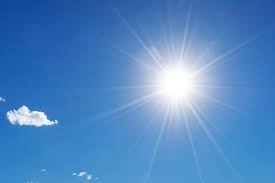 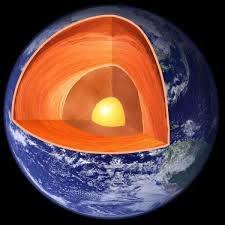 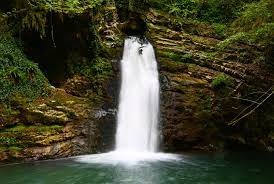 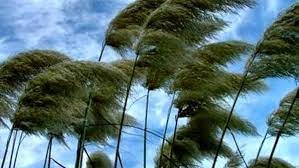 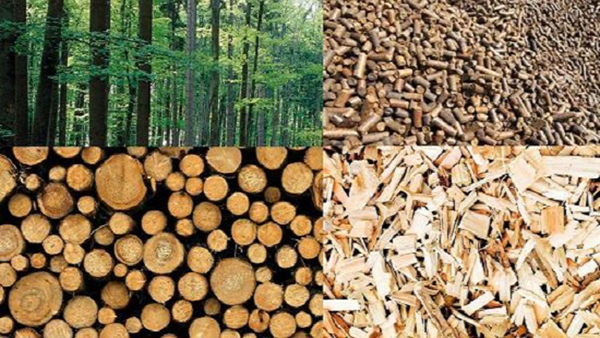 CORRENTE VENDUTA
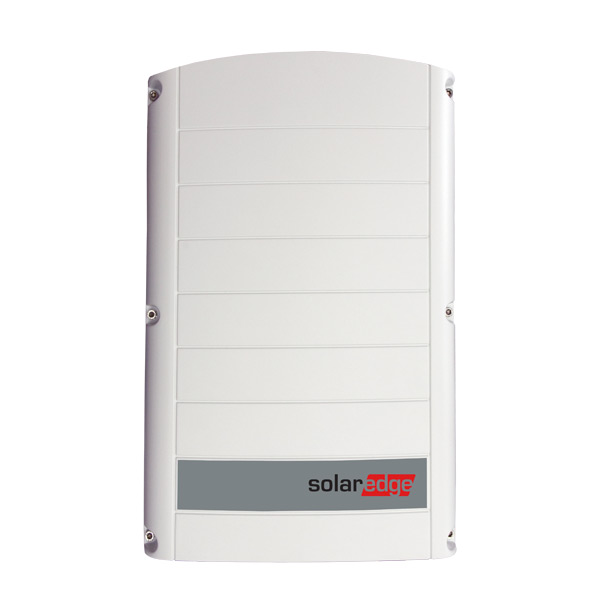 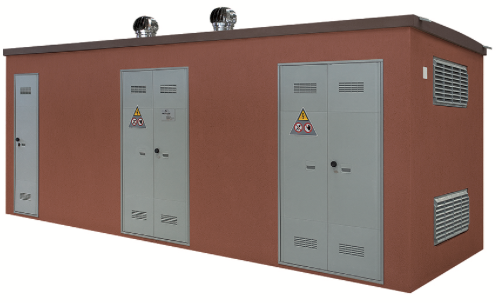 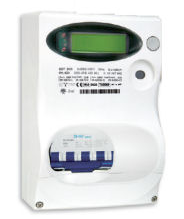 CONTATORE
DI SCAMBIO
(BIDIREZIONALE)
Autoconsumo individuale
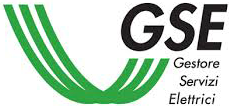 CORRENTE ACQUISTATA
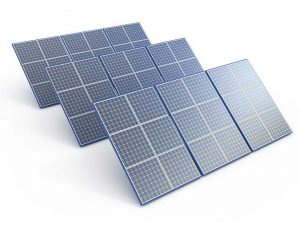 PANNELLI FOTOVOLTAICI
CABINA DI
MEDIA/BASSA TENSIONE
INVERTER
Autoconsumo individuale
CORRENTE 
ALTERNATA
CORRENTE CONTINUA
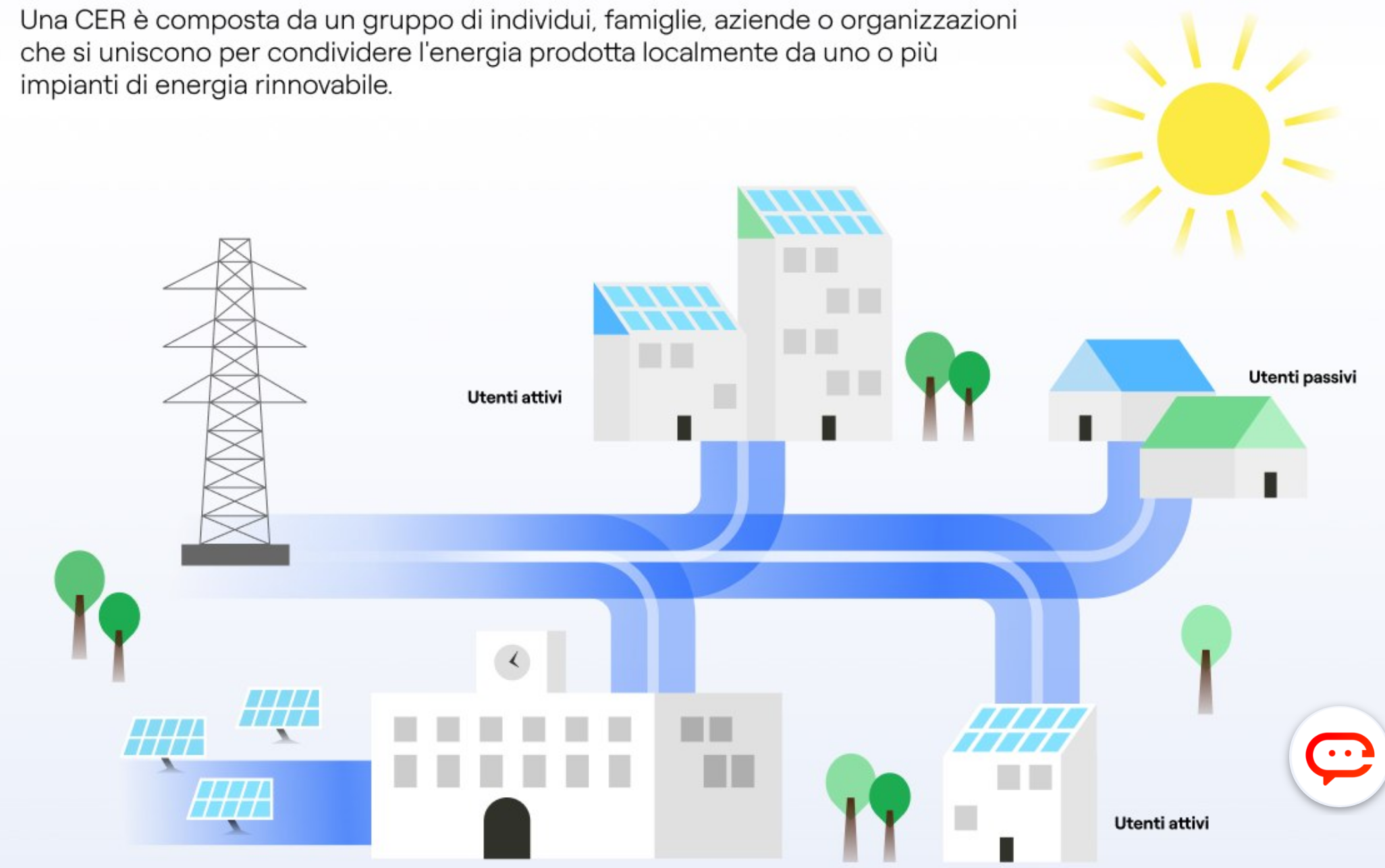 da: www.e-distribuzione.it
CER: passaggi normativi
2001: Direttiva (UE) 2018/2001 (RED2) istituisce a livello europeo il soggetto giuridico della “Comunità di Energia Rinnovabile”.                                                                            Nasce il concetto di Autoconsumo collettivo di energia rinnovabile
Recepimento italiano RED2: Legge 8 del 28 febbraio 2020
RED 2 dispone che entro il 2030 
la quota di energia rinnovabile deve raggiungere 
il 32% per il consumo finale e il 14% per i trasporti. 
Per arrivare a questi obiettivi i Paesi europei sono obbligati a fissare adeguati contributi economici nazionali
I numeri della Rete italiana (2022)
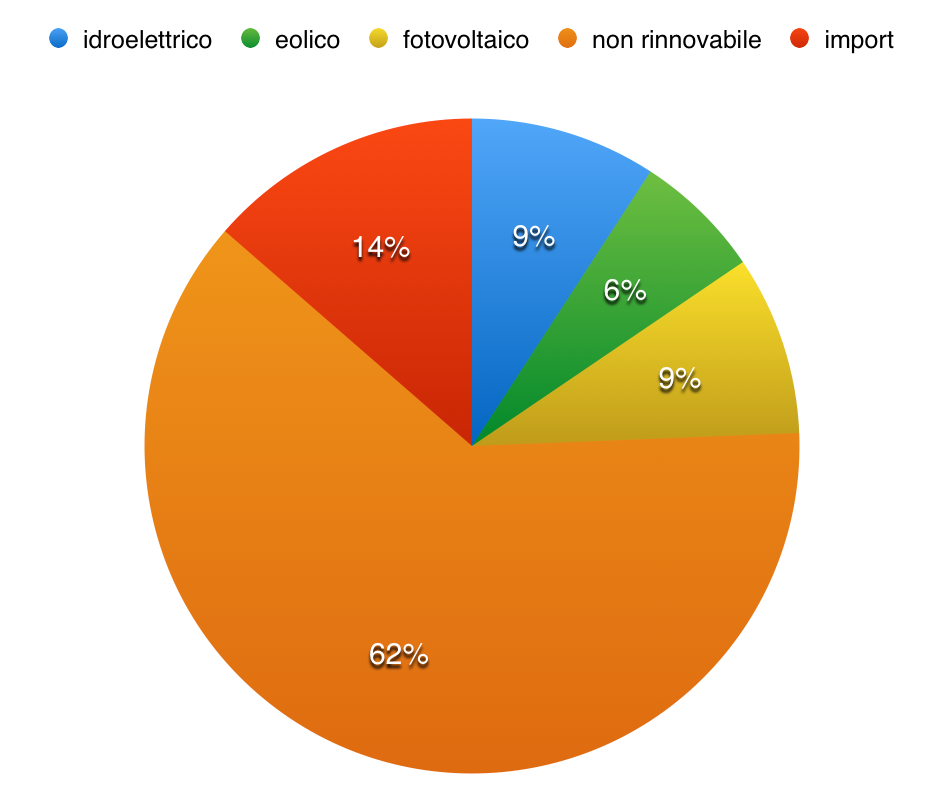 Modificato da:  Terna SpA
https://www.terna.it/it/sistema-elettrico/statistiche/pubblicazioni-statistiche
La Rete elettrica italiana : l’energia viene prodotta e trasportata
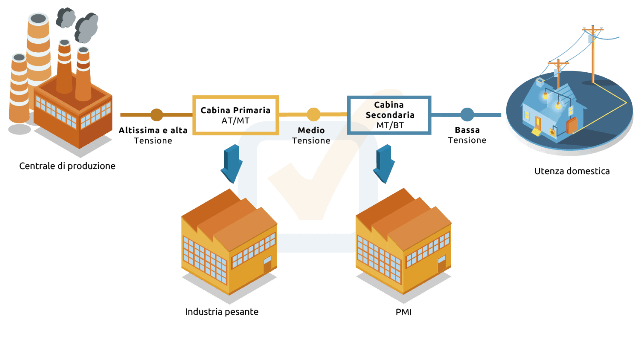 Distribuzione
Concessionario 
regionale
Venditori vari
Trasmissione
incentivi statali

Vendita (Ritiro dedicato)

Premio di ritorno (Energia condivisa)

Trasporto (Riduzione delle perdite)
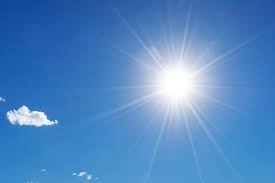 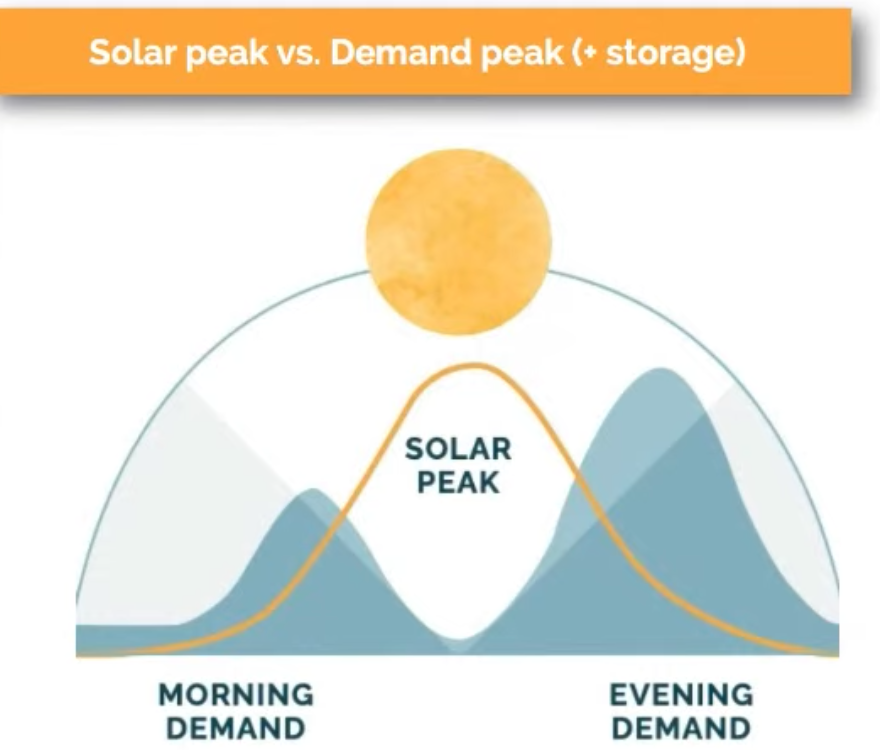 Energia di stagione
CONCETTO DI 
ENERGIA CONDIVISA
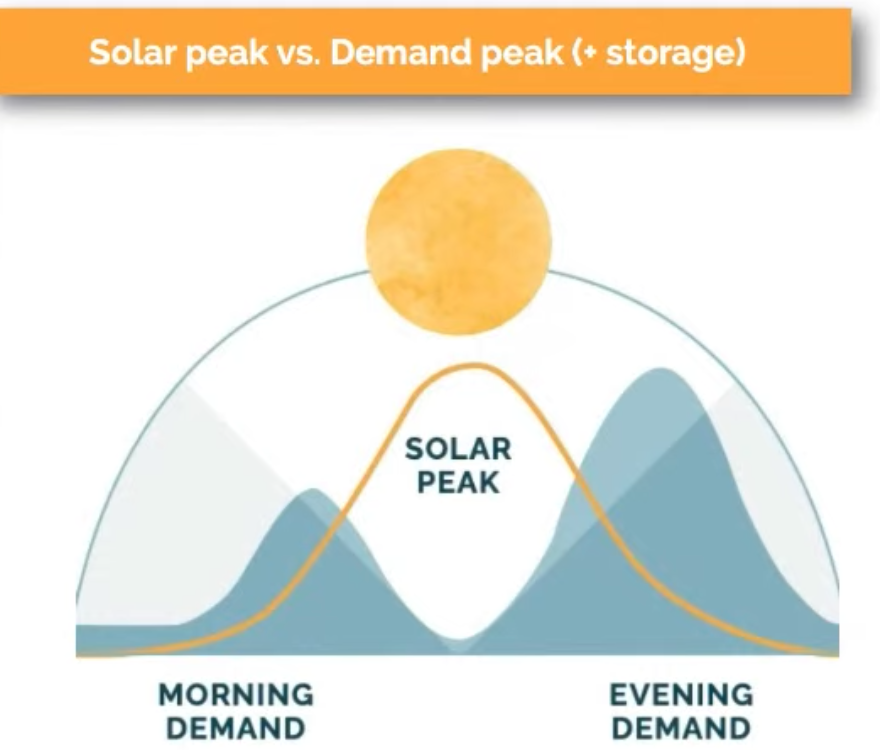 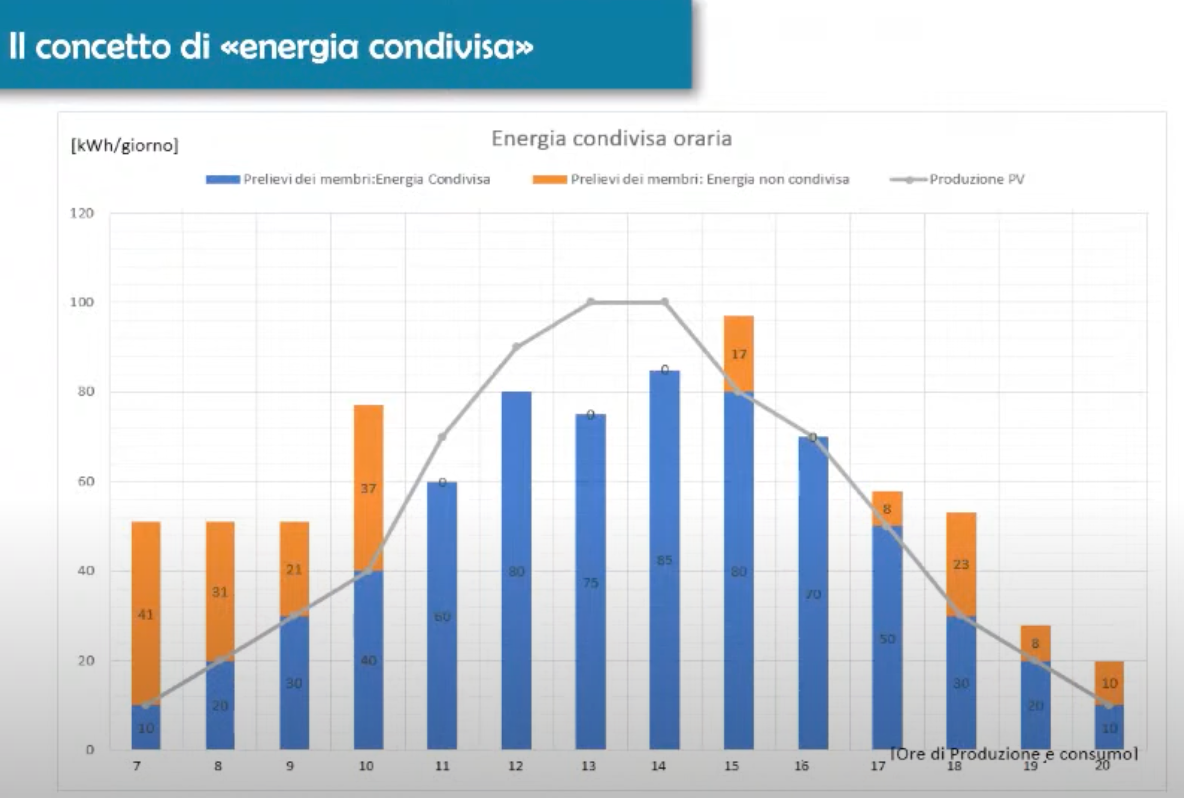 l’energia prodotta VA USATA subito
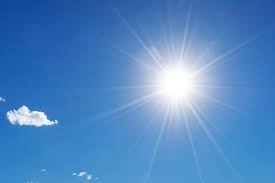 Energia di stagione a Km 0
(costo, qualità)
l’energia prodotta VA USATA localmente
definizione dei perimetri di CABINA PRIMARIA febbraio 2023
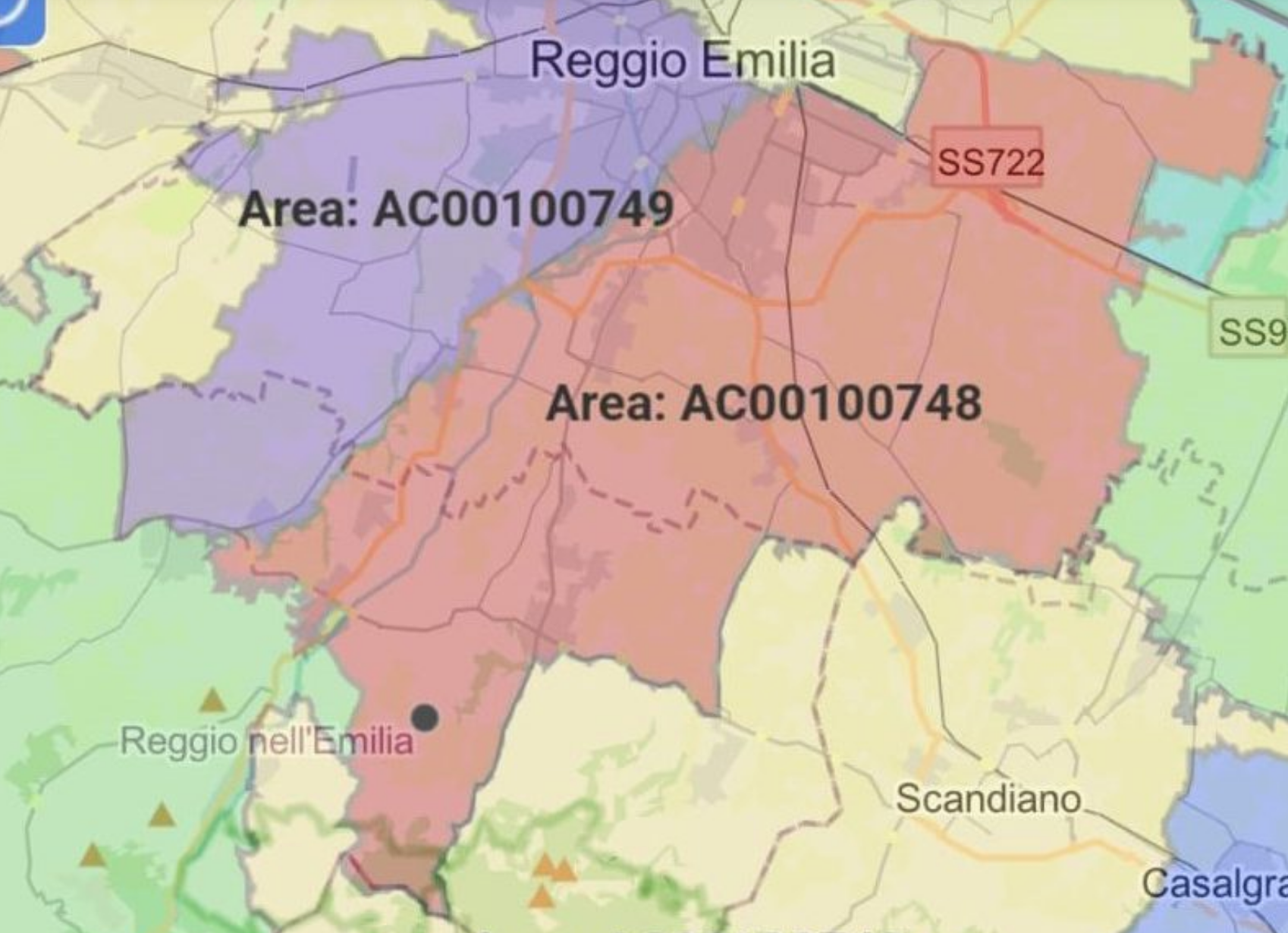 da: www.e-distribuzione.it
ottobre 2021
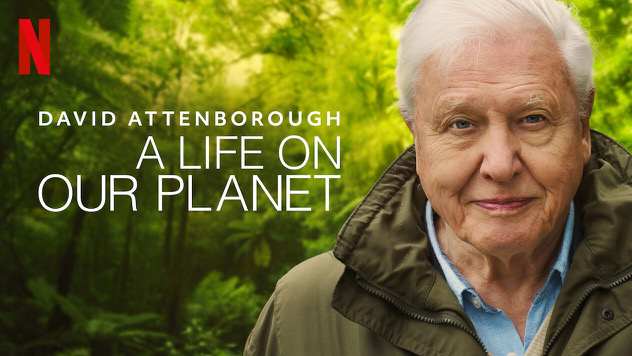 novembre 21
ottobre 2021
perché riunirsi?
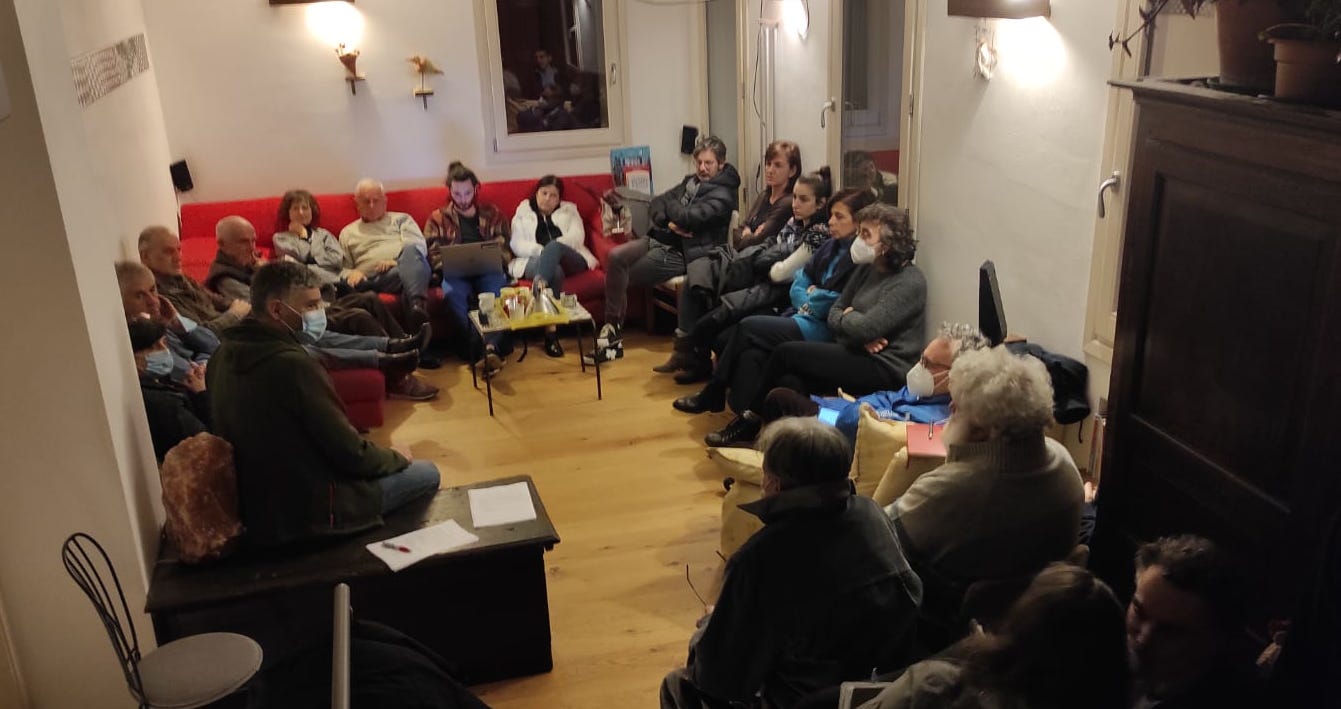 La Rete dell’energia elettrica
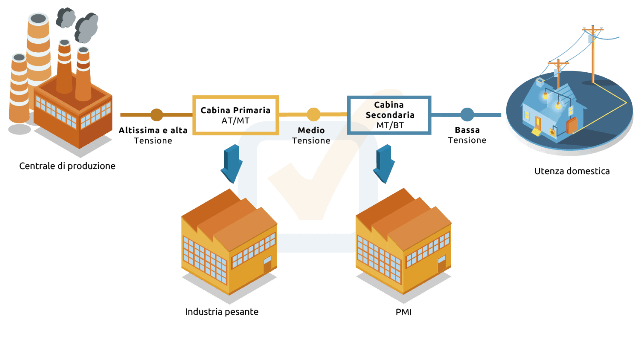 Distribuzione
Concessionario 
regionale
Venditori vari
Trasmissione
36.789.000 punti di prelievo
654.000 PMI
36.135.000 Piccoli utenti
99,7% utenze
52% consumi
1.000 punti di prelievo
0,002% utenze
10% consumi
106.000 punti di prelievo
Industria pesante
0,3% utenze
38% consumi
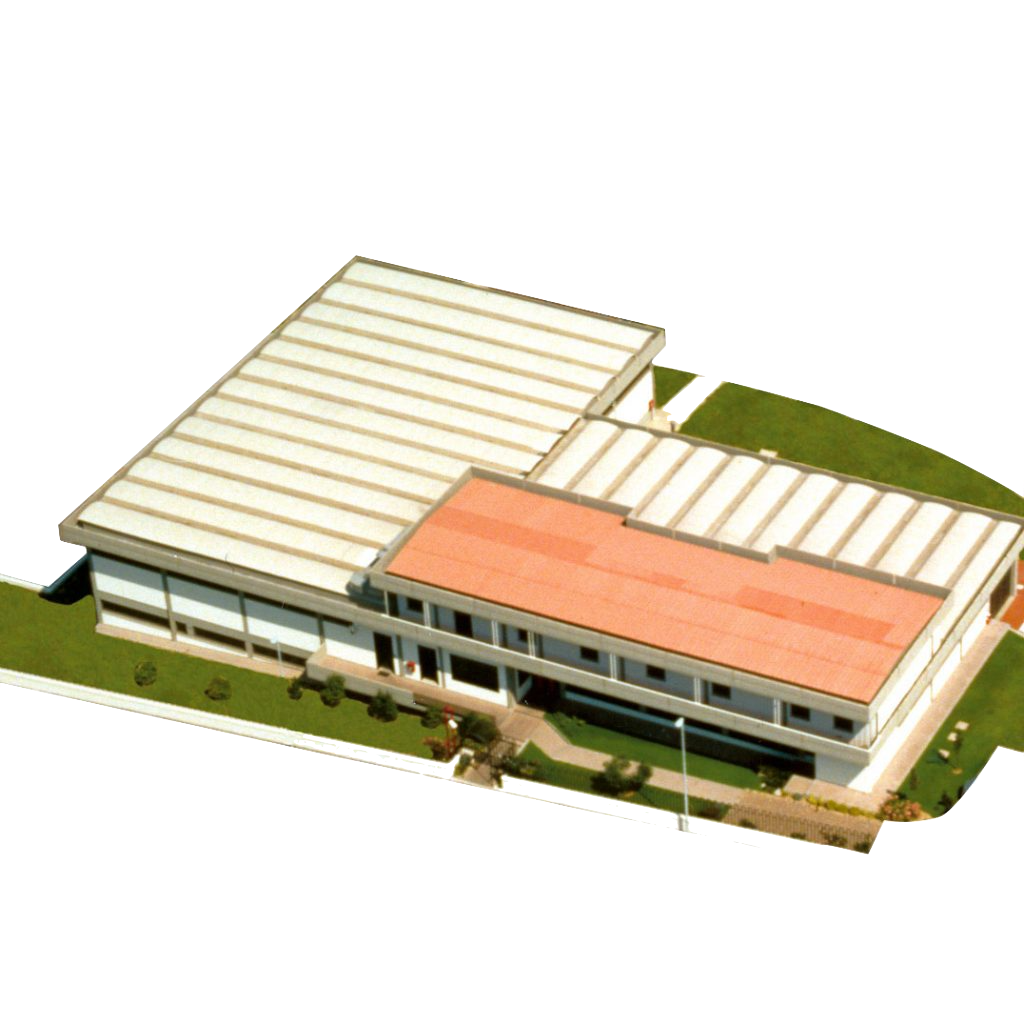 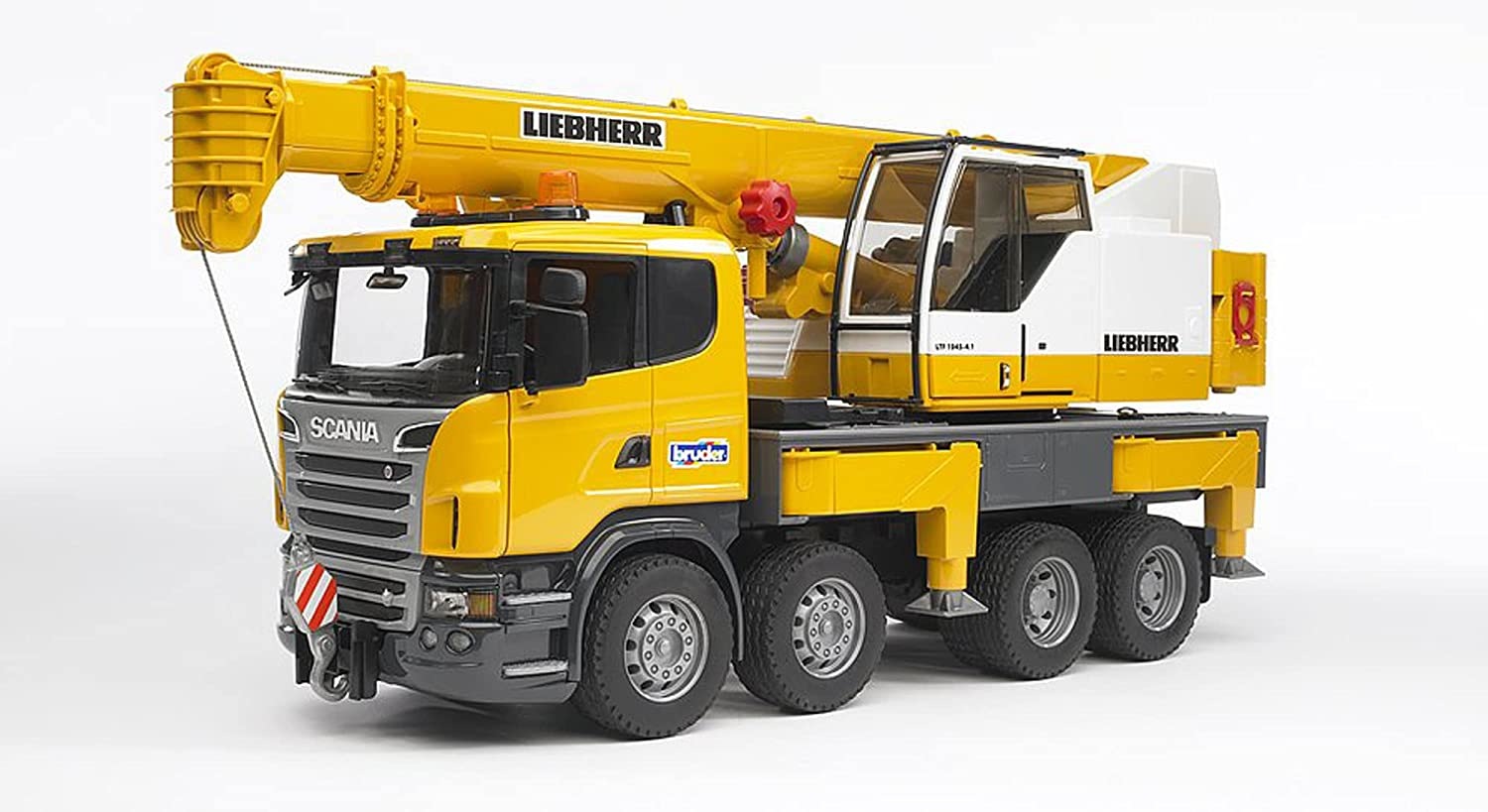 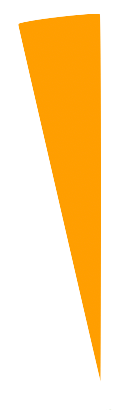 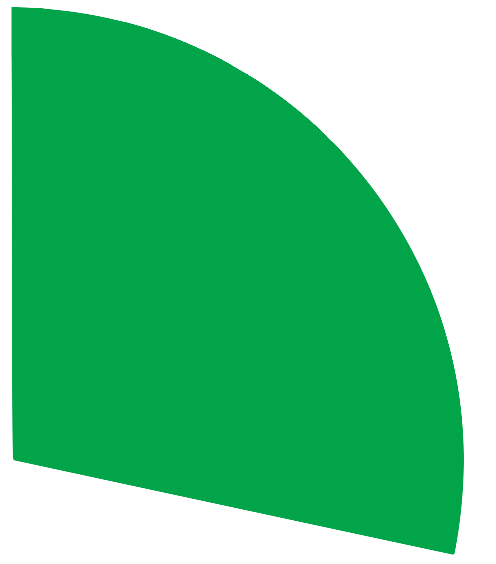 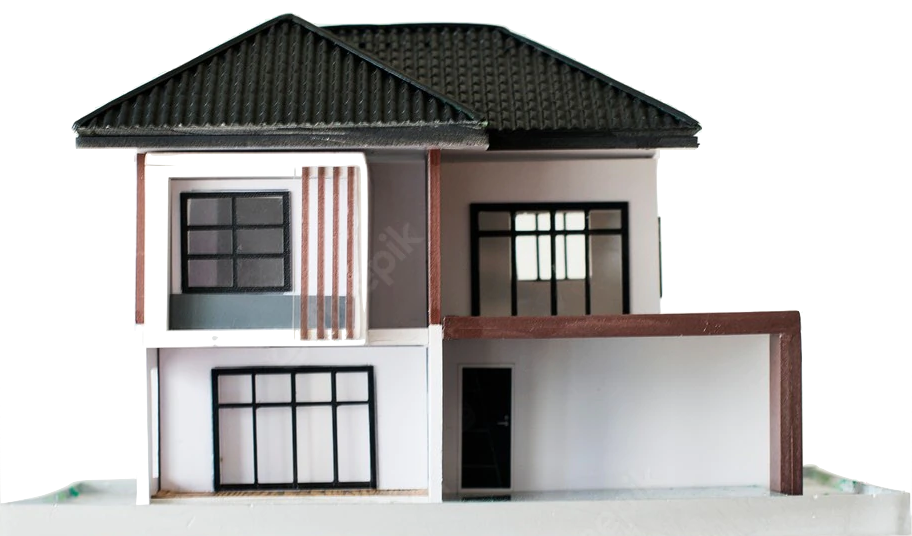 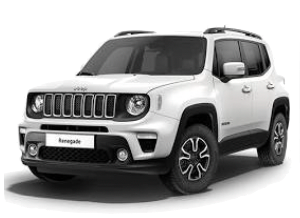 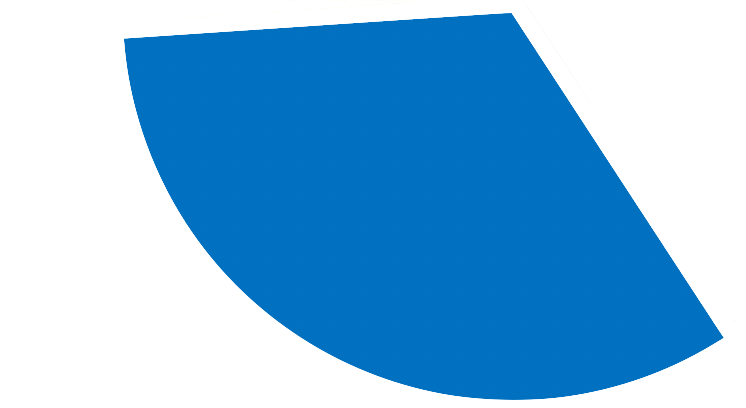 Il 70% dei consumi energetici è nelle famiglie
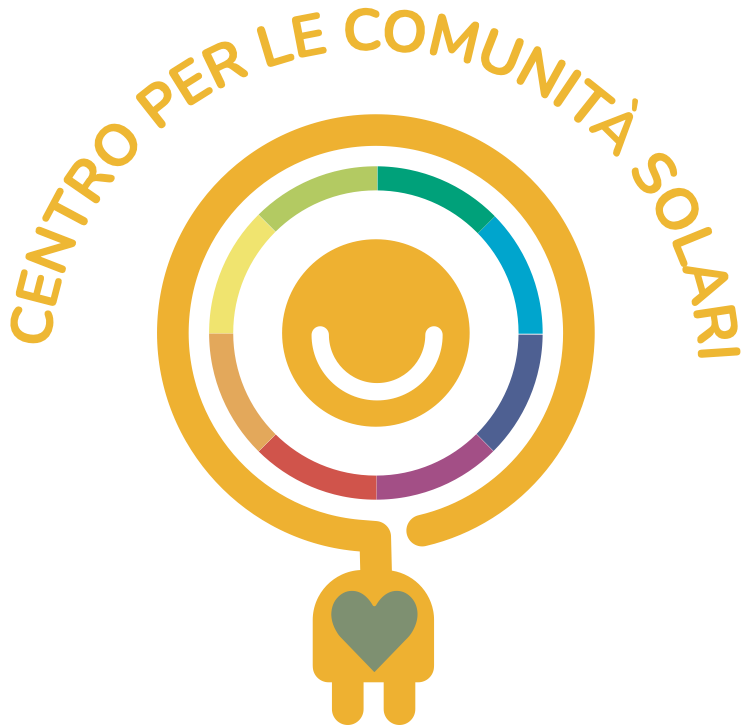 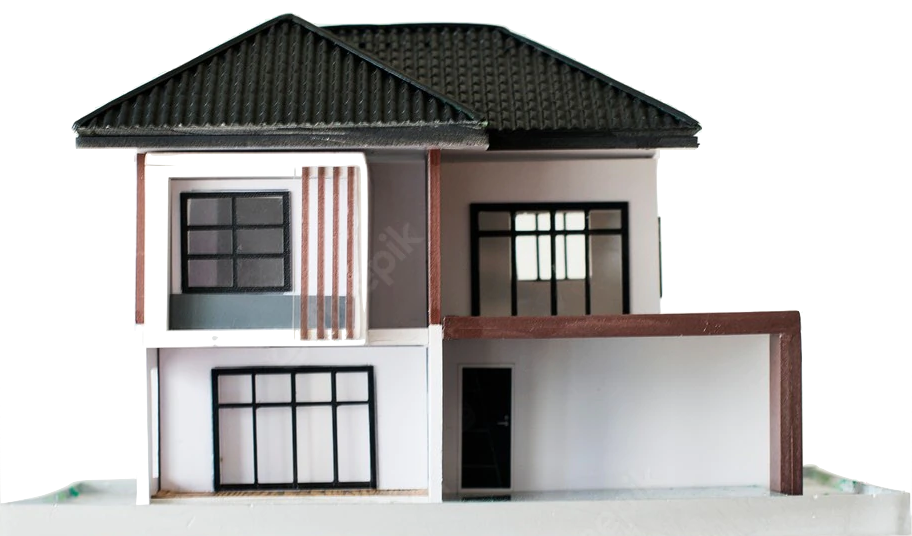 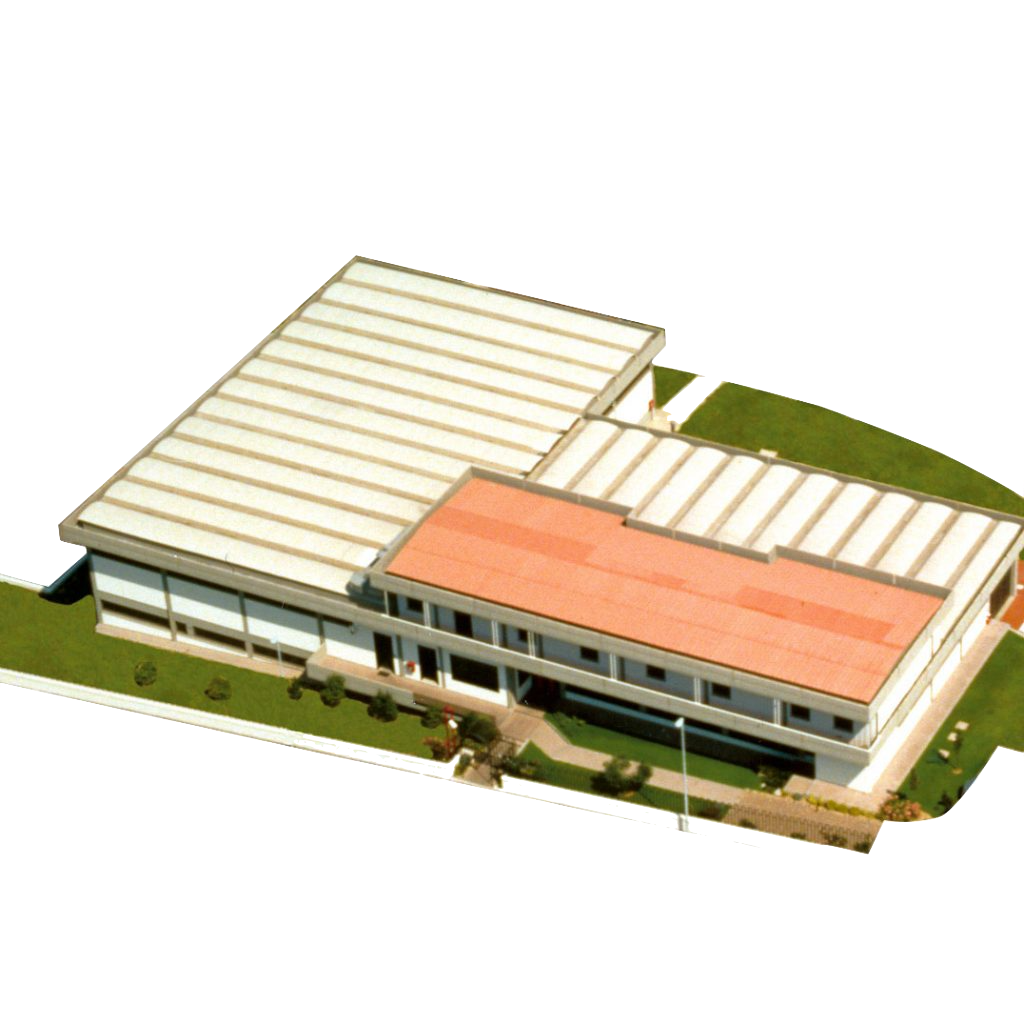 Riscaldamento: principalmente gas metano
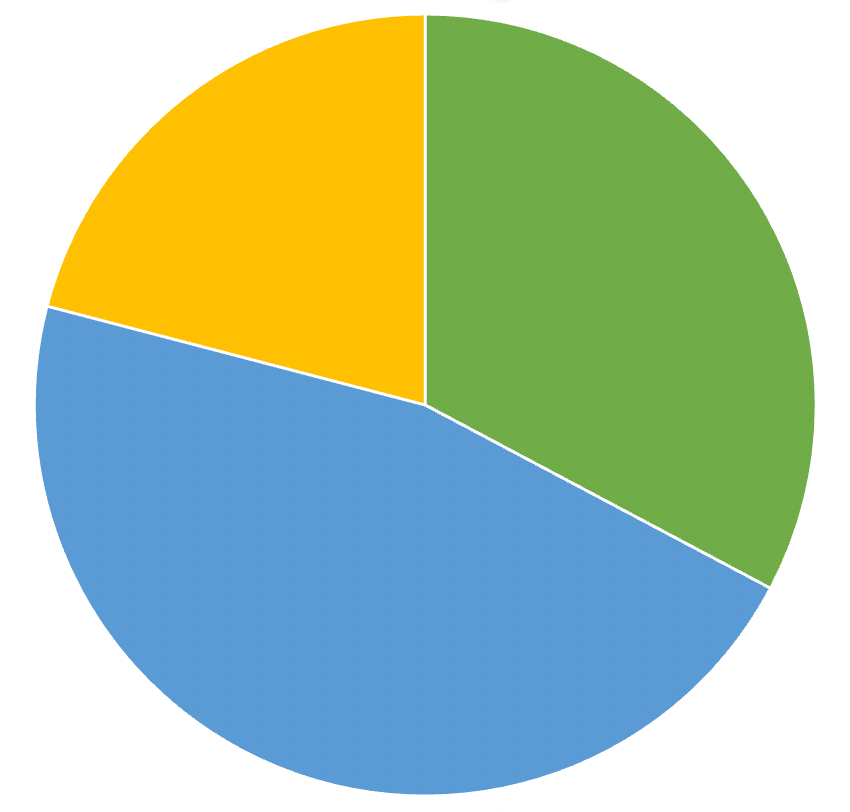 Trasporti: benzina e diesel
Elettricità: acquisto dalla rete
Elettricità
28,3 MTep
(20,93%)
La transizione energetica 
NON È POSSIBILE
senza le famiglie
Trasporti
44,3 Mtep
(32,77%)
Quindi non è possibile una transizione energetica senza le famiglie (70%)
Riscaldamento
62,6 MTep
(46,30%)
Cosa succederebbe se abbattessimo i consumi privati?
MTep: MegaTep, Milioni di Tonnellate equivalenti di petrolio
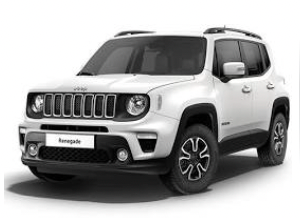 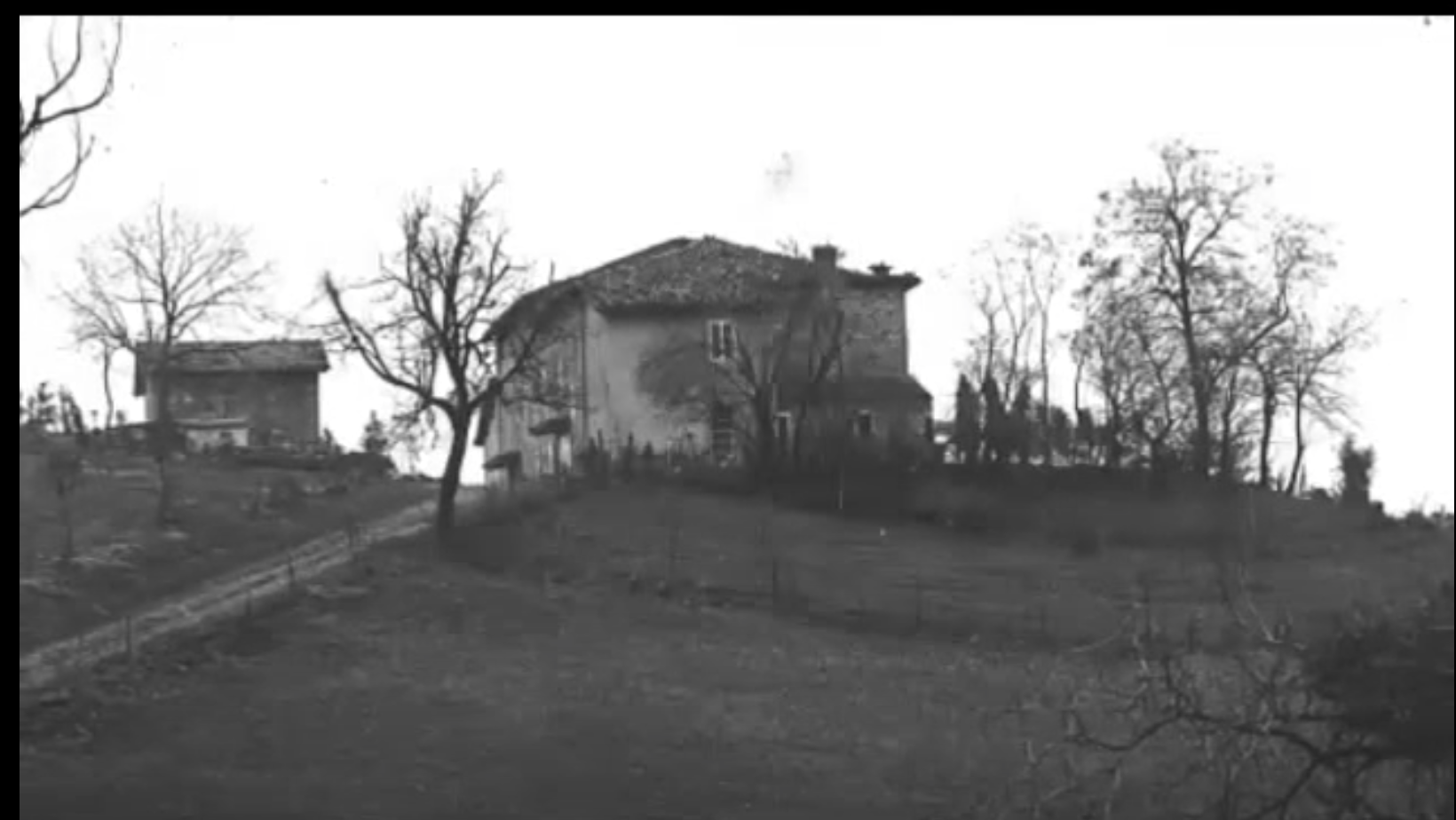 Paride Allegri
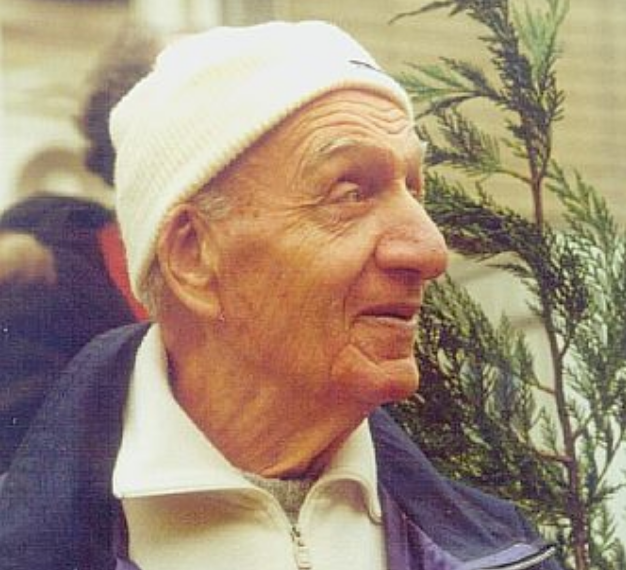 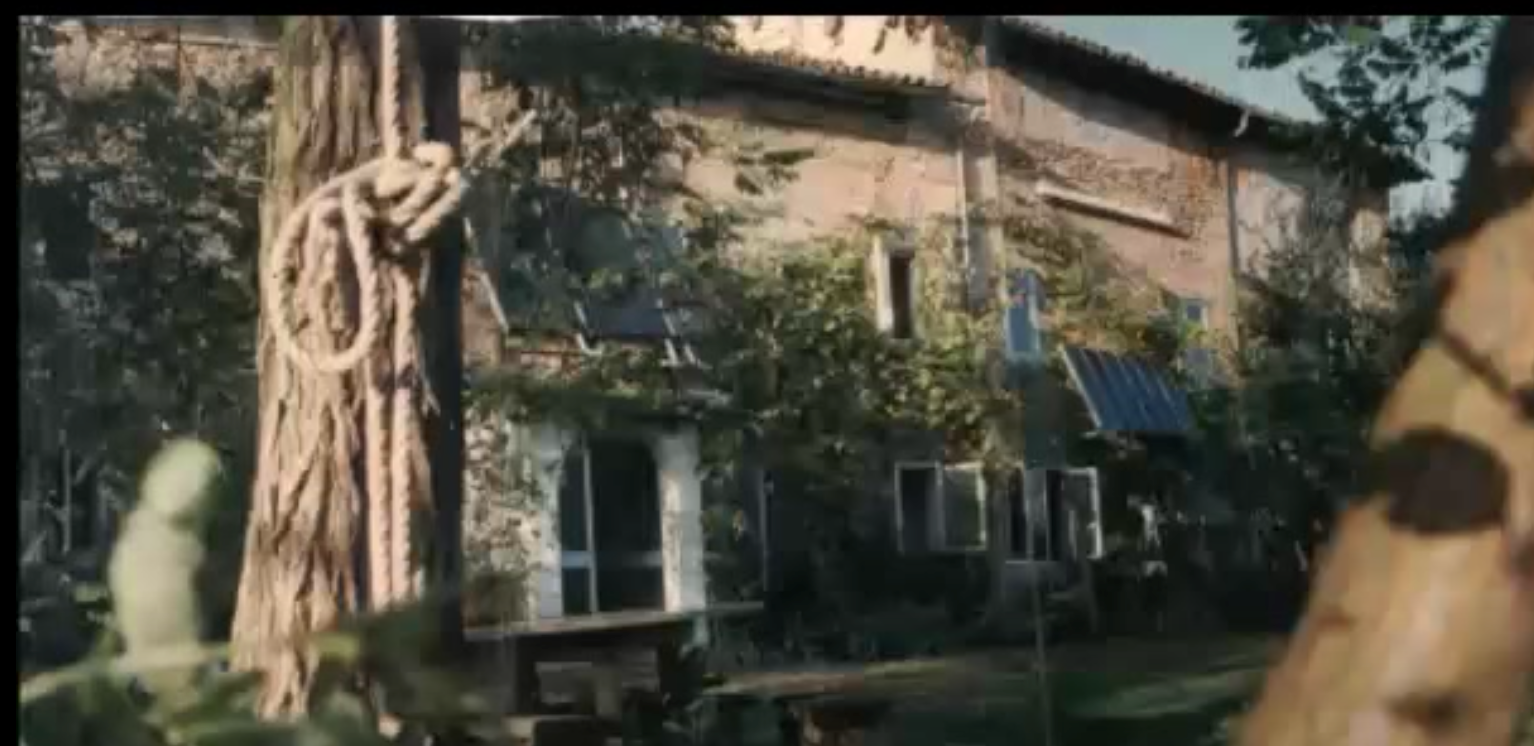 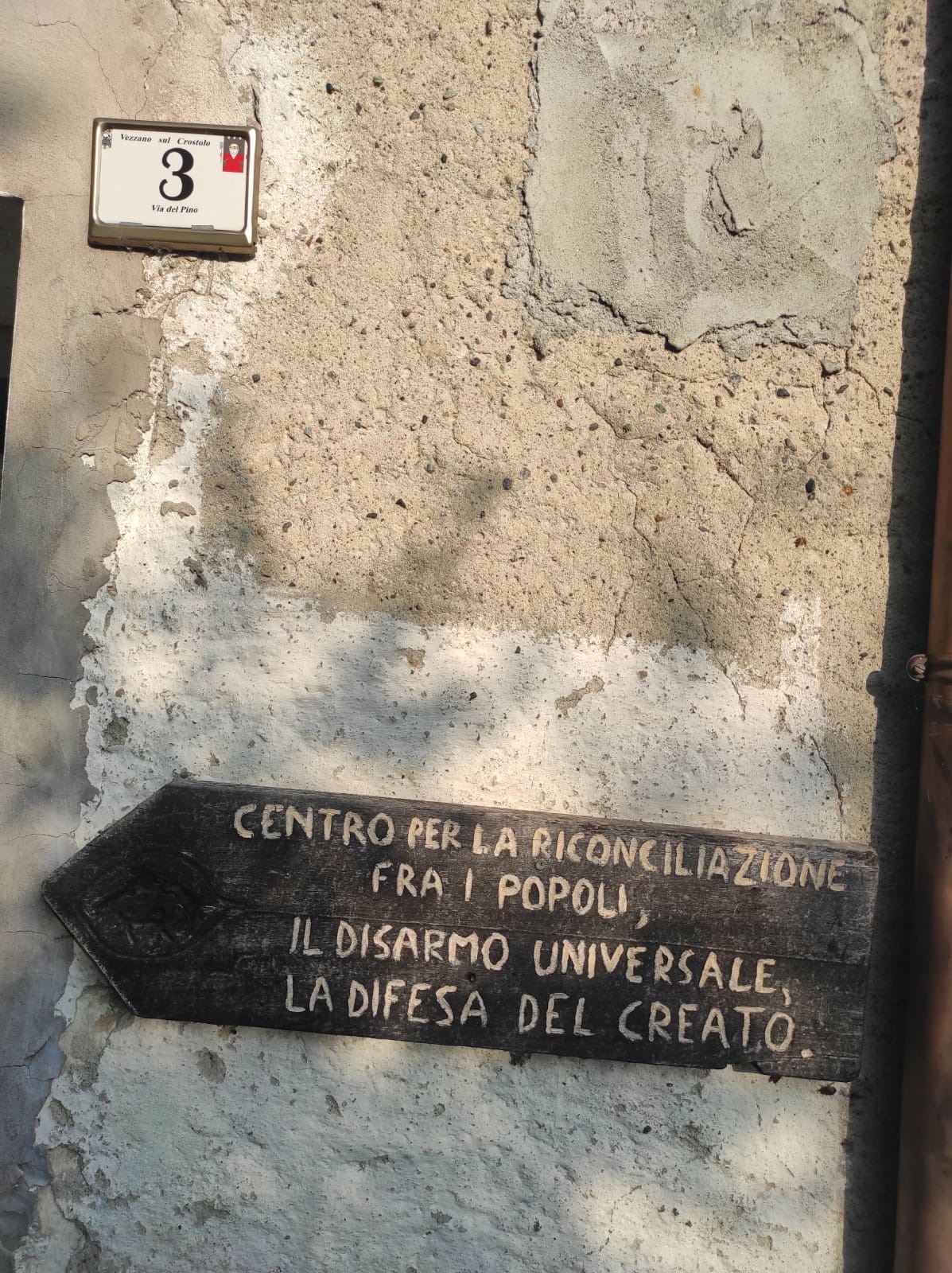 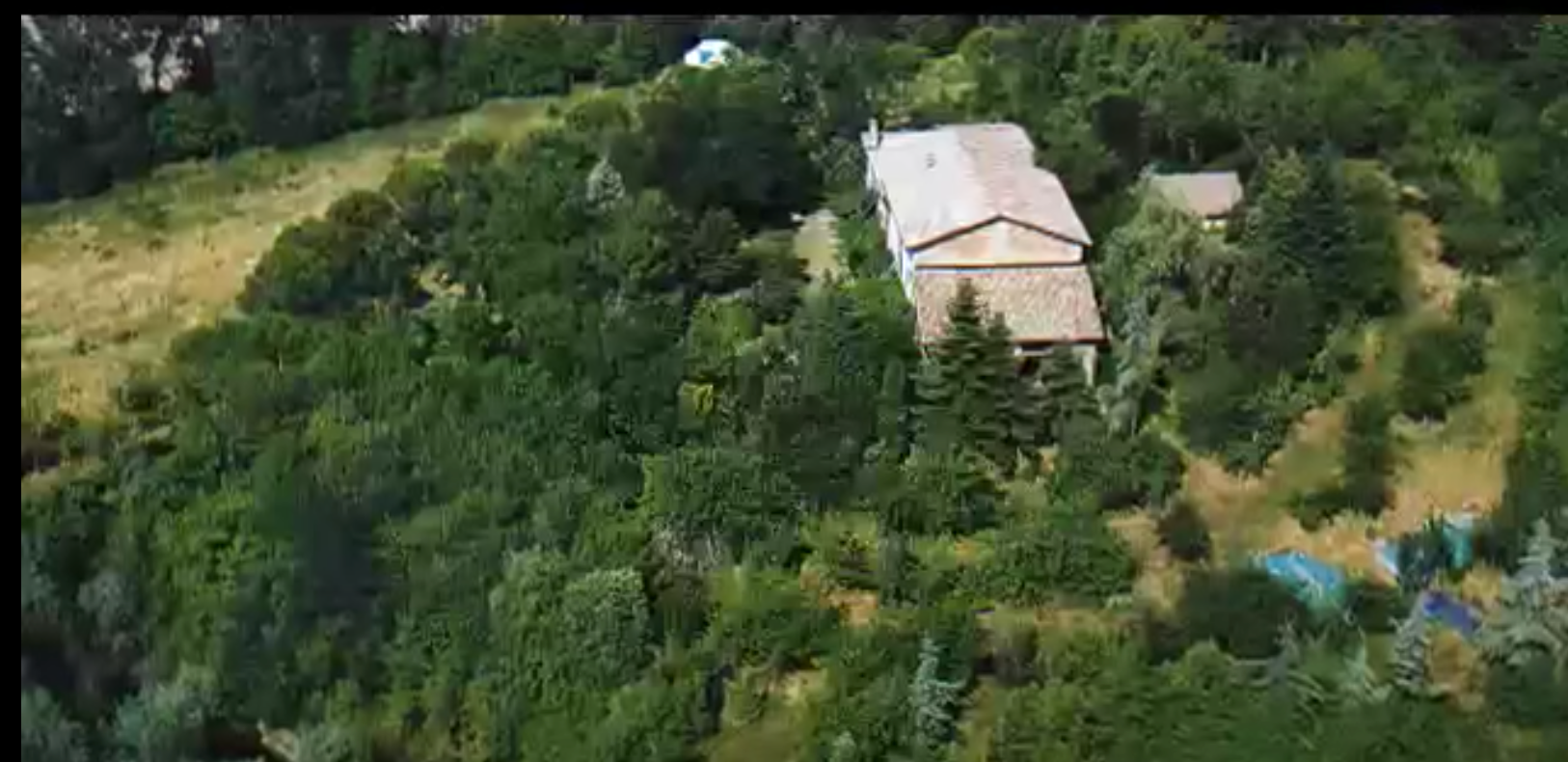 consapevolezza
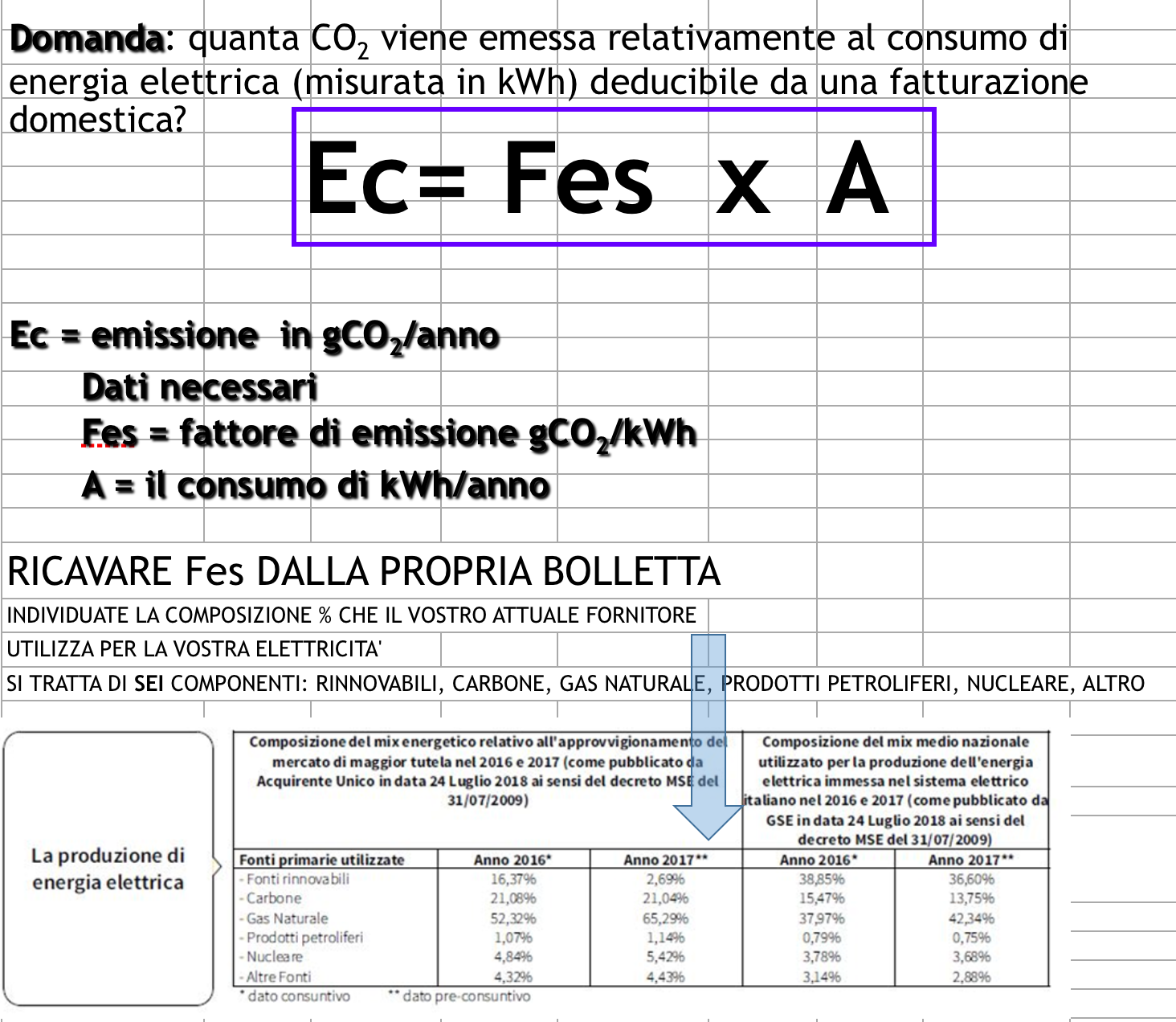 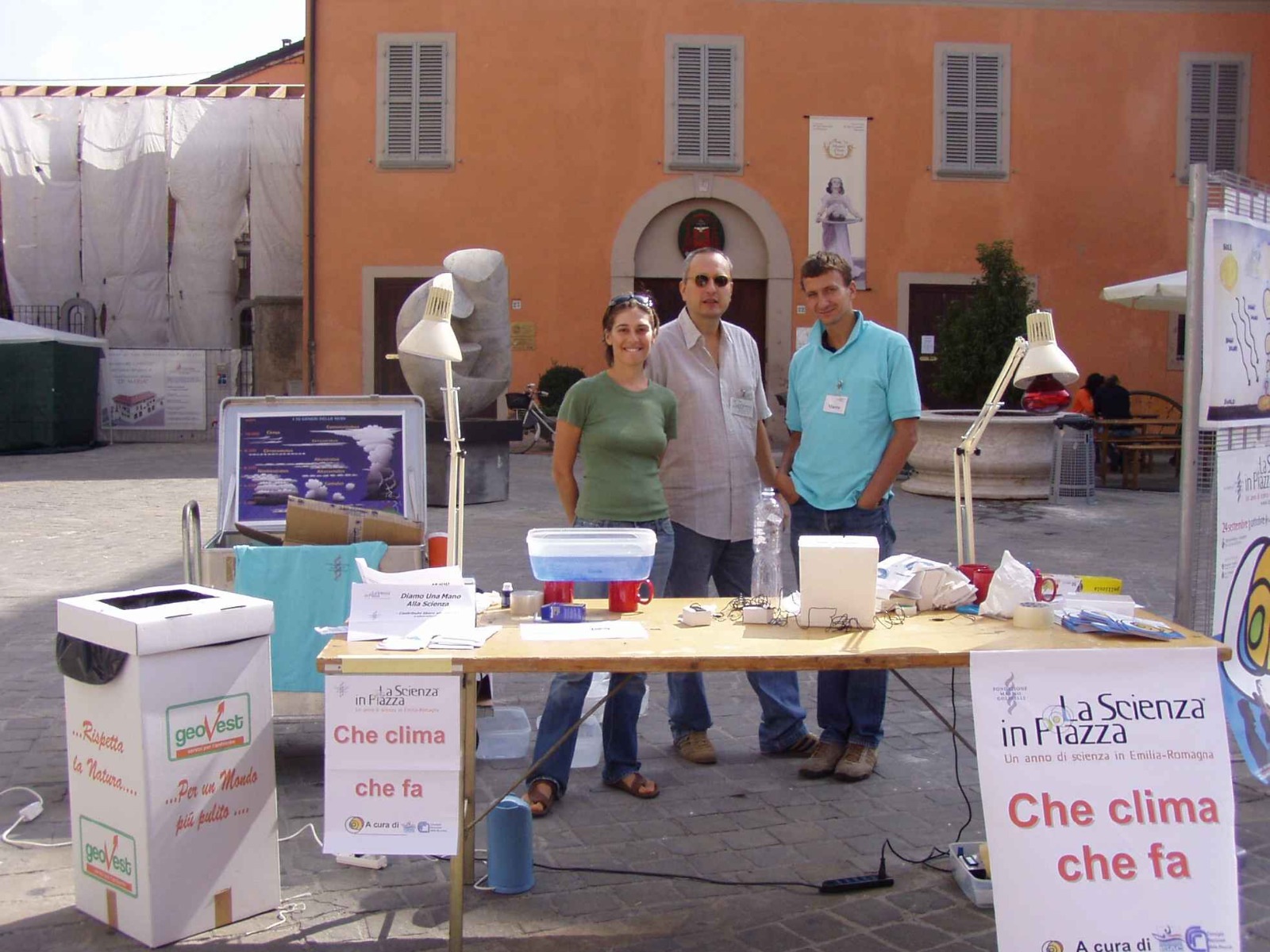 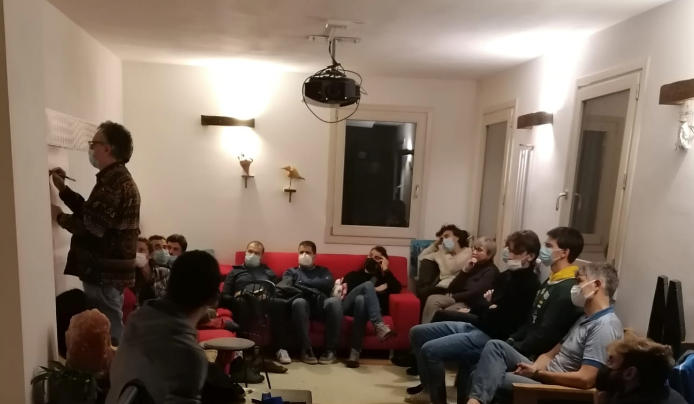 Analisi dei consumi (bollette)       Impronta carbonica
scelte “individuali” fatte collettivamente


Scelta del fornitore dell’energia

Mobilità elettrica

Installazione fotovoltaico

Recupero acque grigie

Scelta banca con piano di sostenibilità

piantumazione
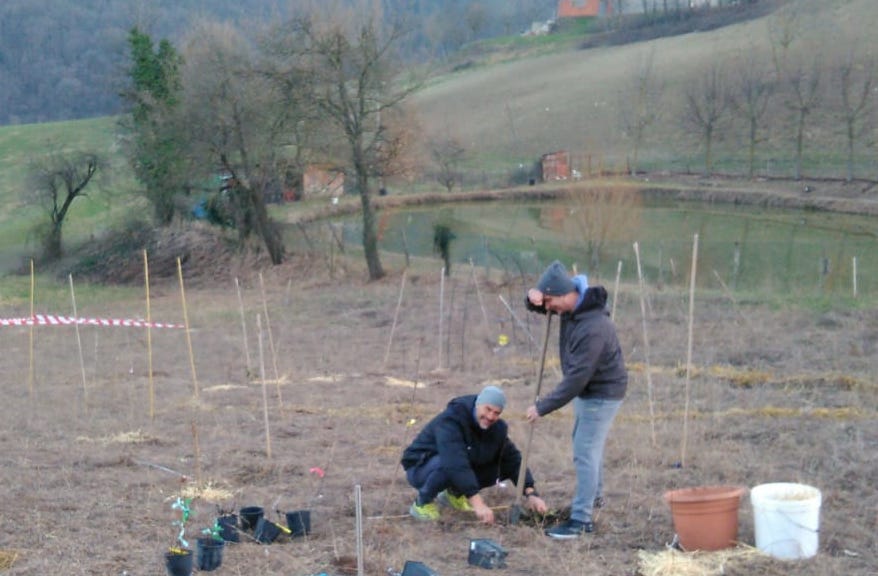 imparare la CER facendola
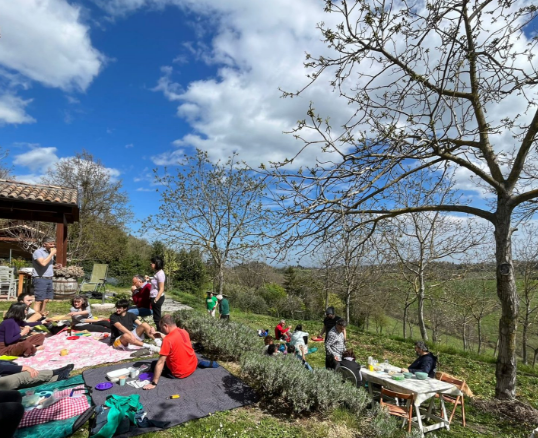 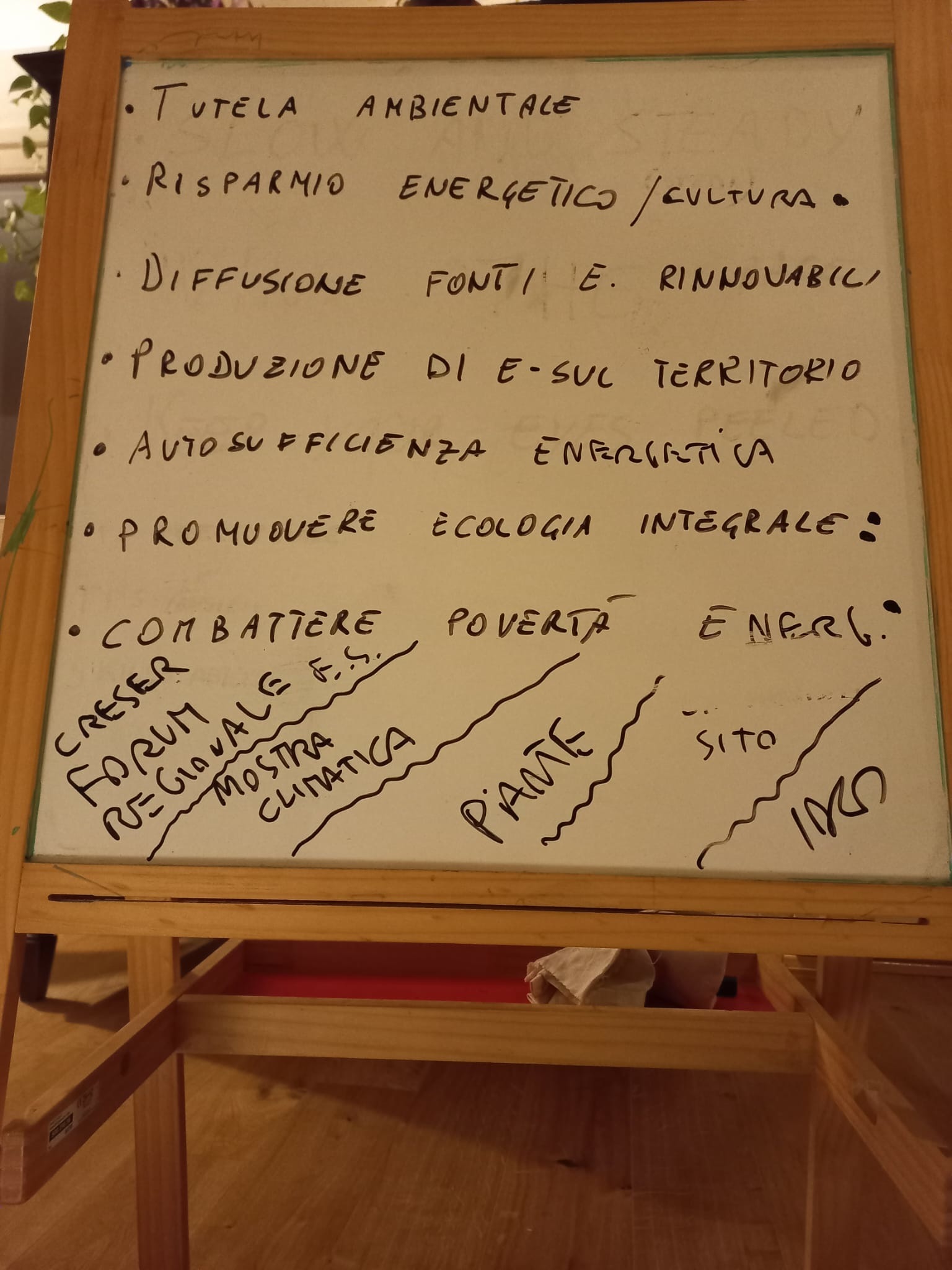 dalla consapevolezza all’incoscienza          azione collettiva
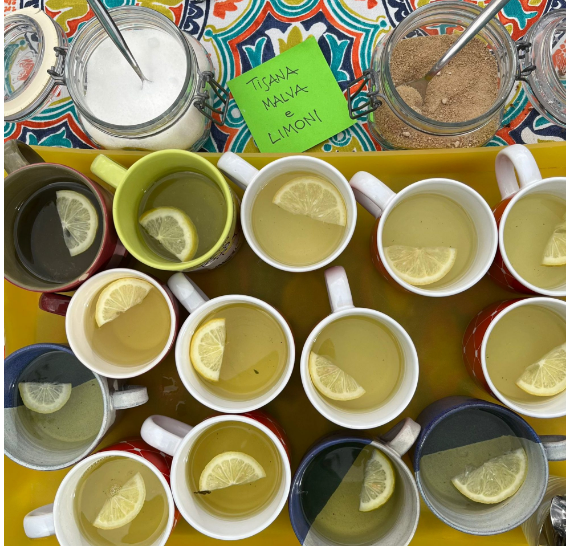 agosto 2022
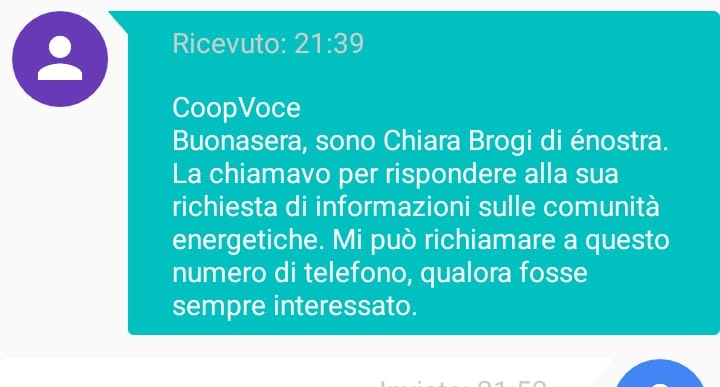 ottobre 2022                       dicembre 2022
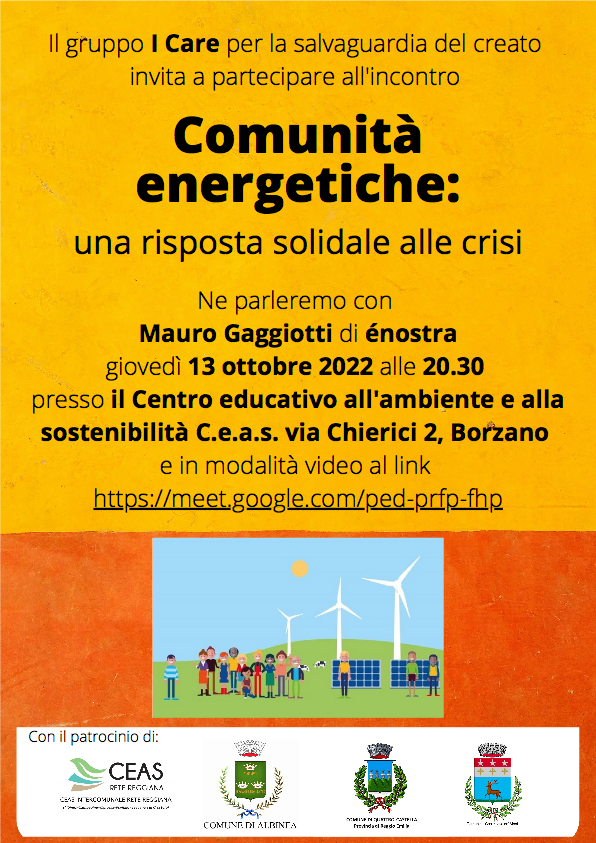 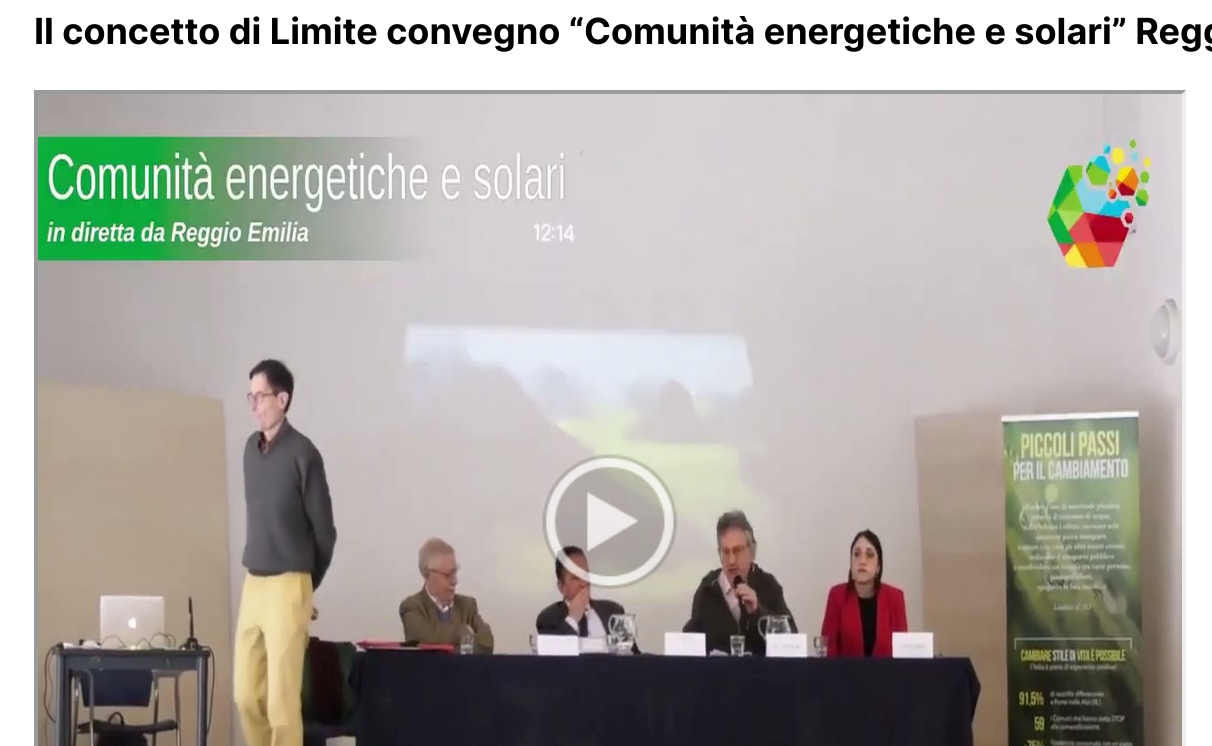 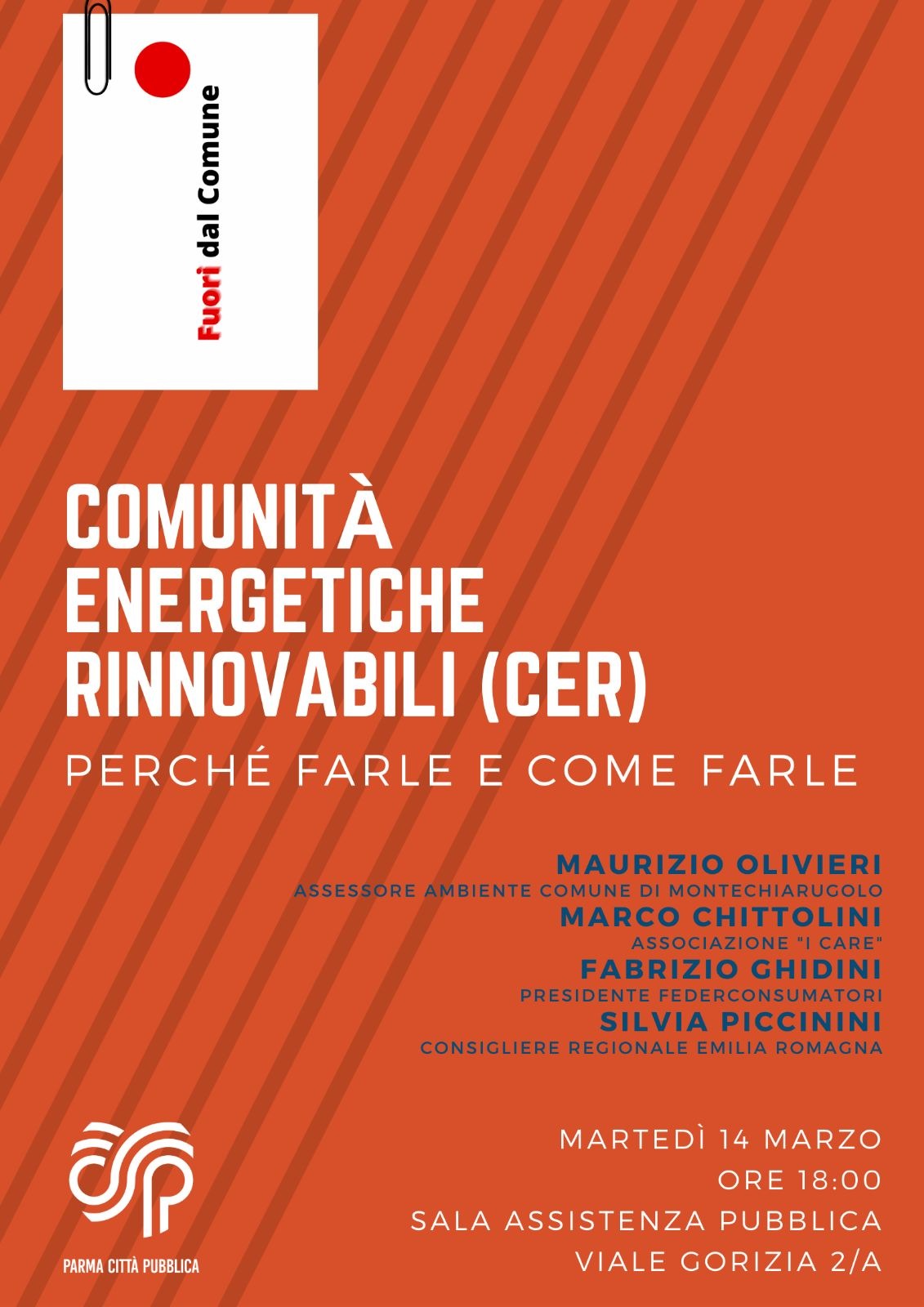 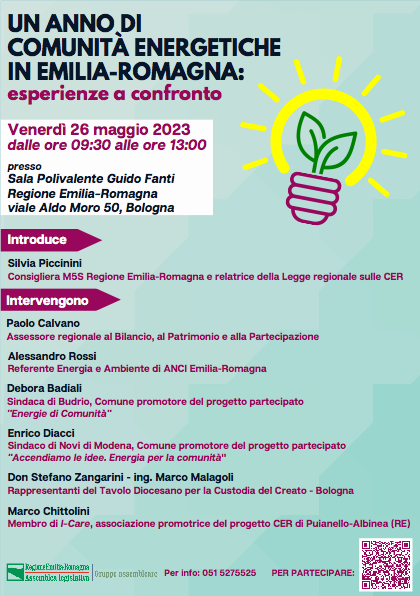 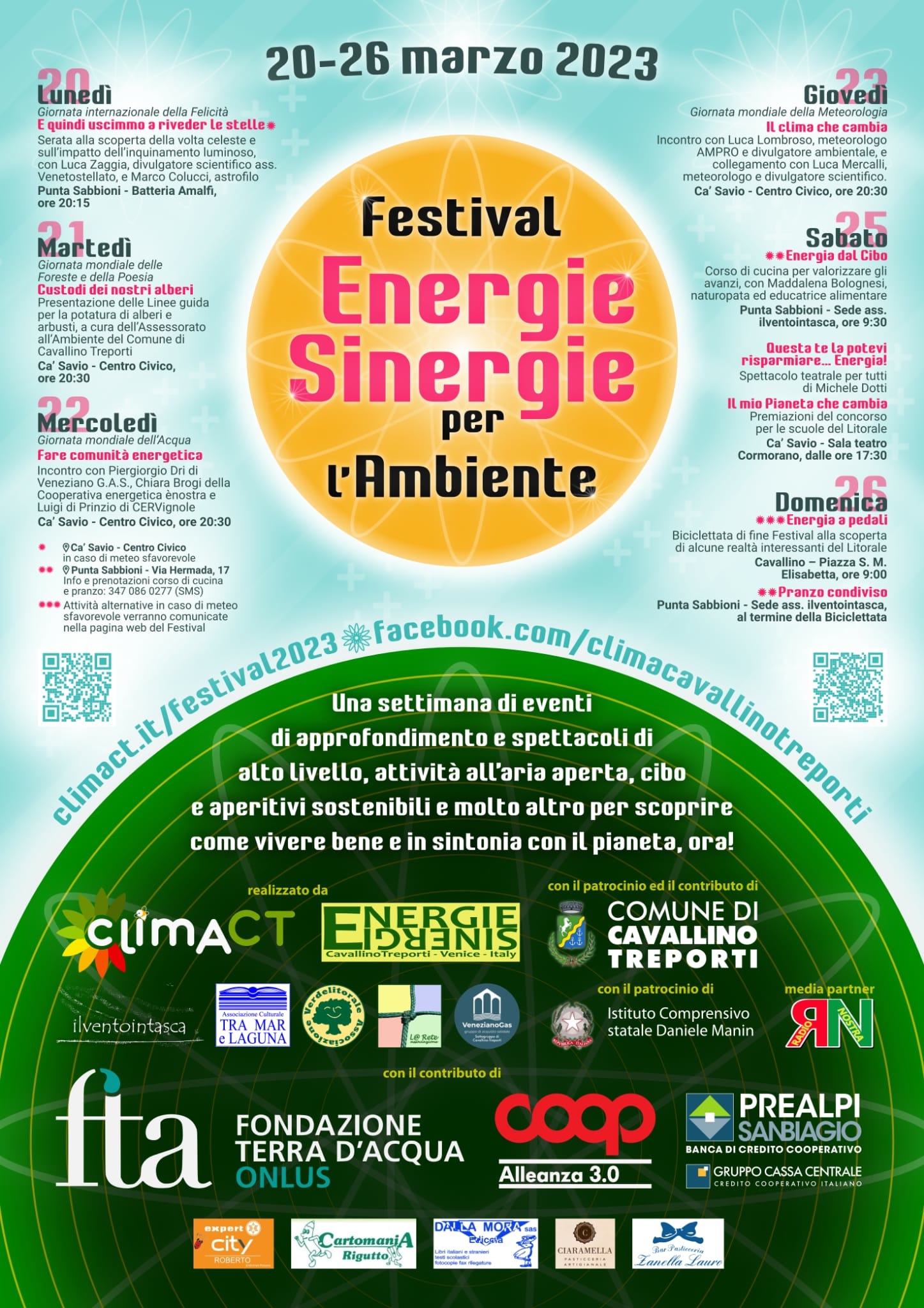 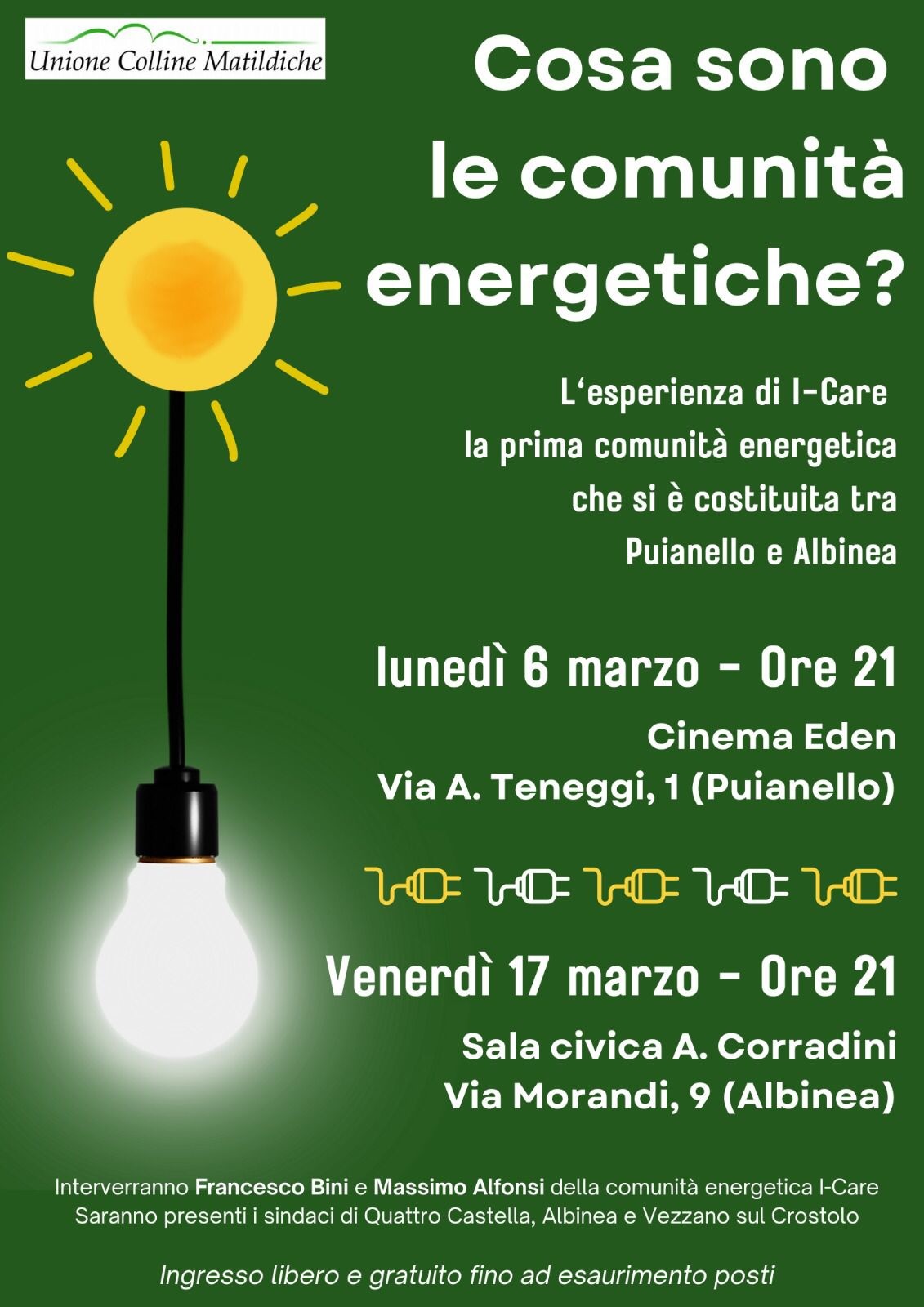 Avvenimenti
PROGRAMMA realizzazione 2023


perimetro di azione


manifestazione di interesse  (scritta)


strategia a costo “quasi zero”
… evoluzione…  fiducia
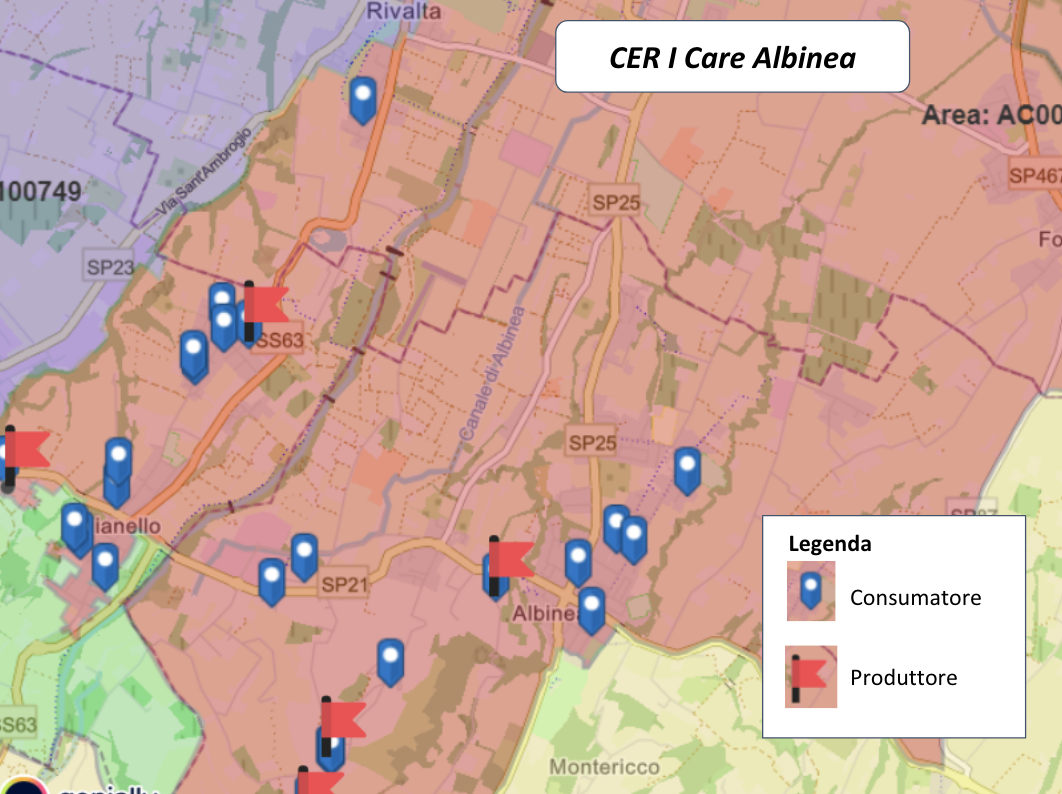 manifestazione di interesse
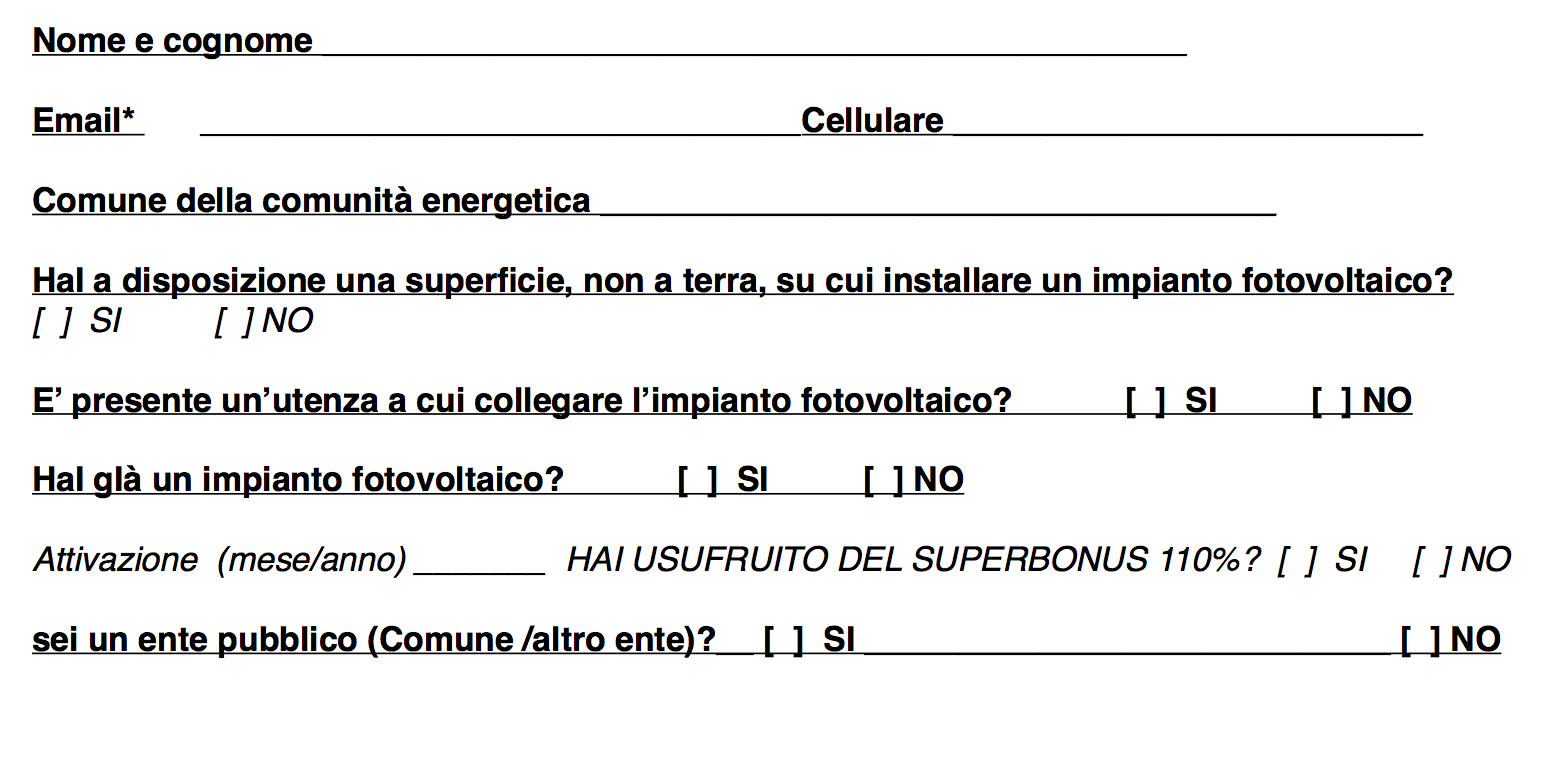 strategia a costo “quasi zero”: unirsi
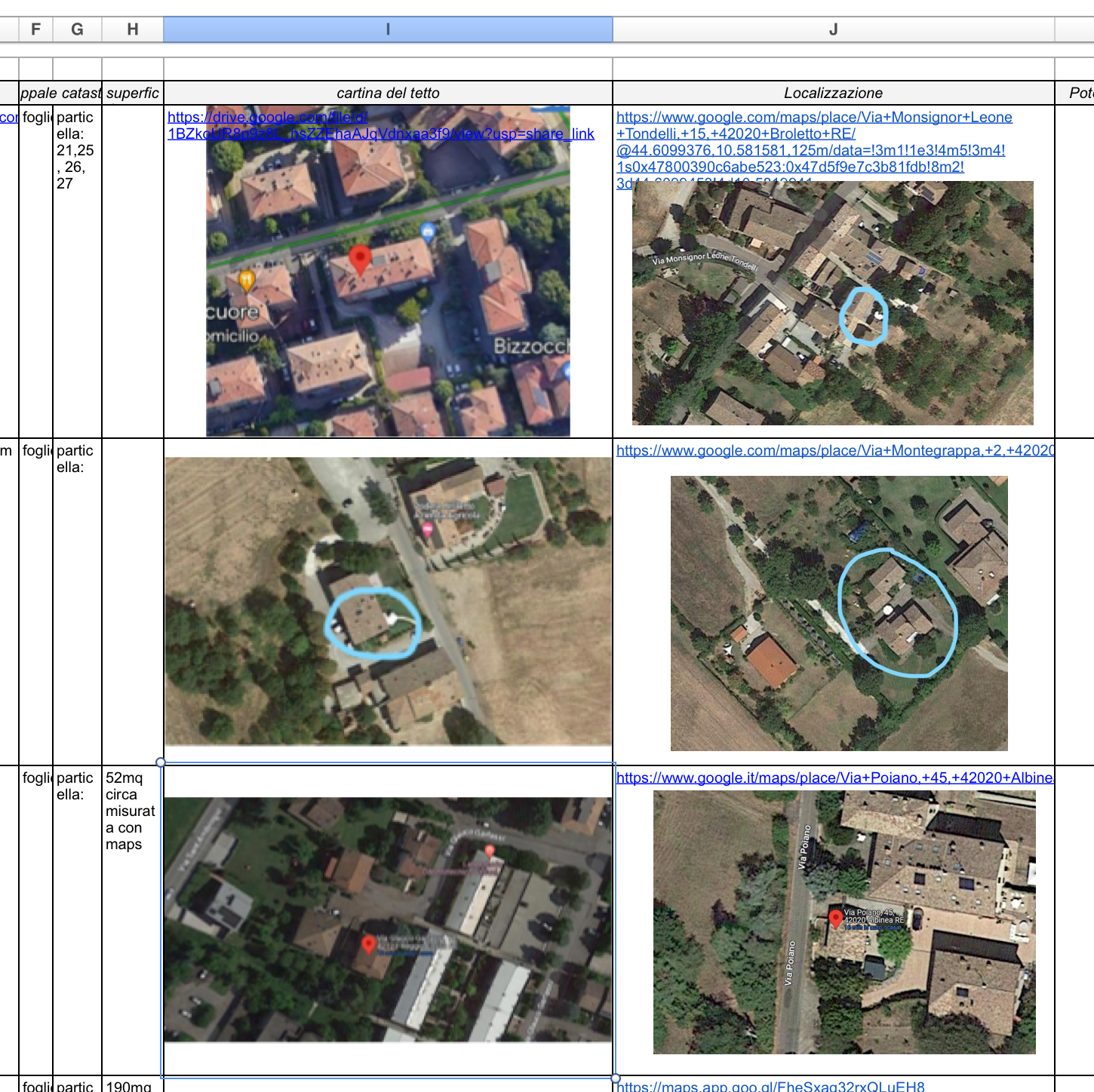 Bando RER
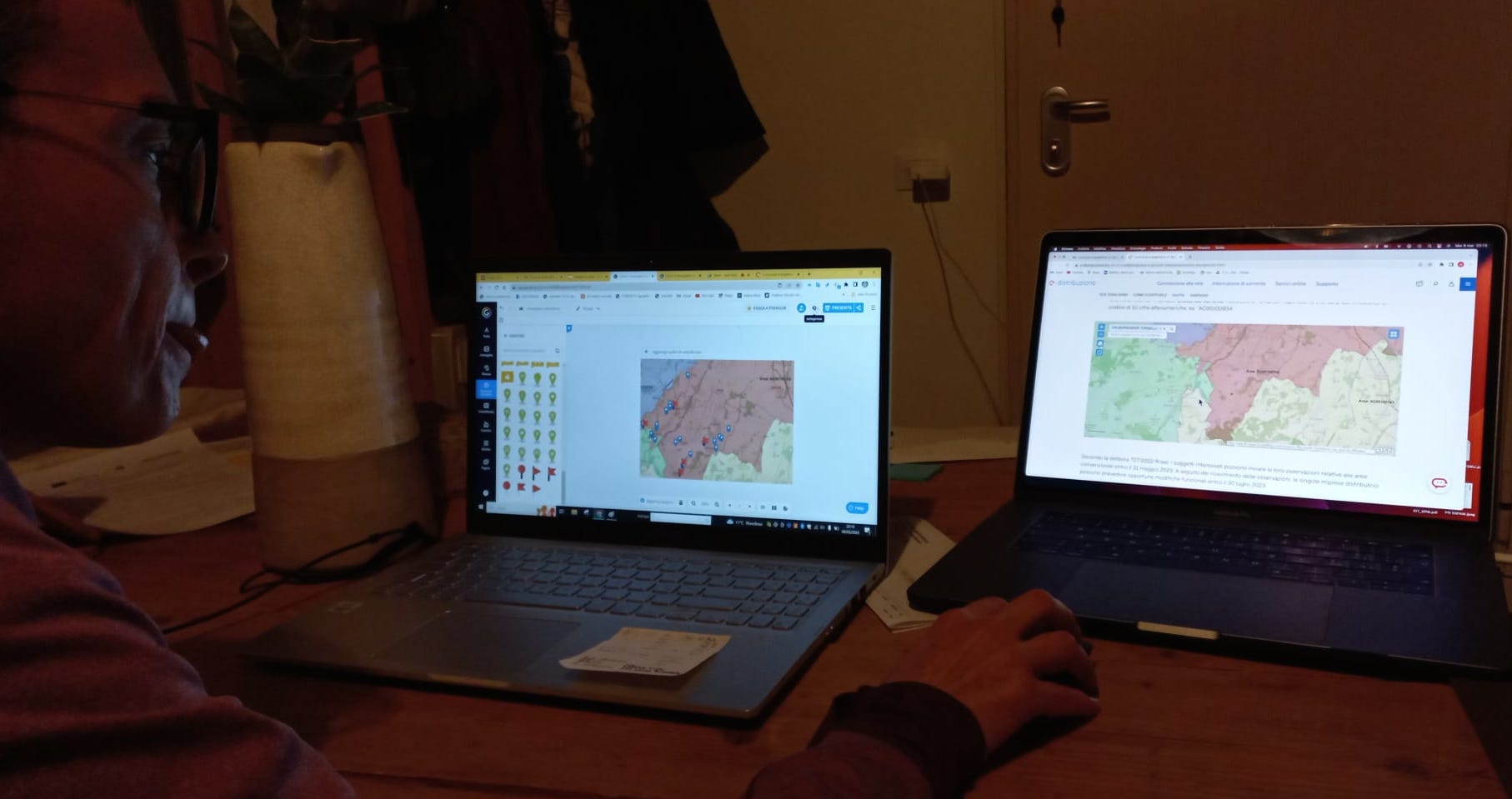 … evoluzione…
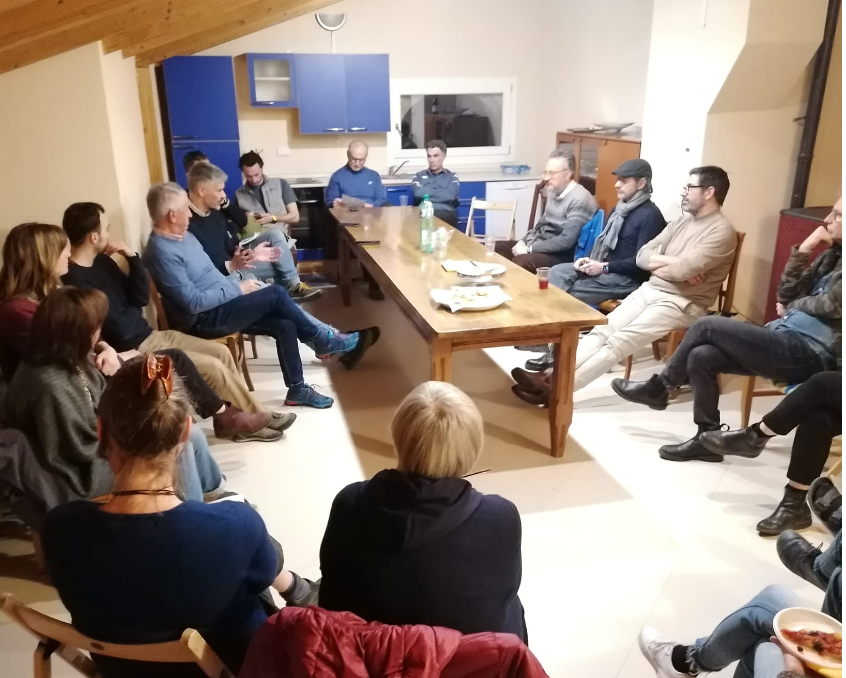 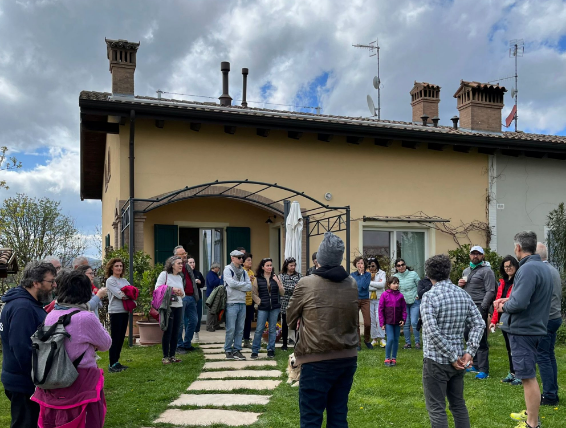 39 KWhp,   
Produzione 46.000 KWh/anno
27 membri 
(5 Produttori, 22 Consumatori)
39 KWhp,    Produzione 46.000 KWh/anno
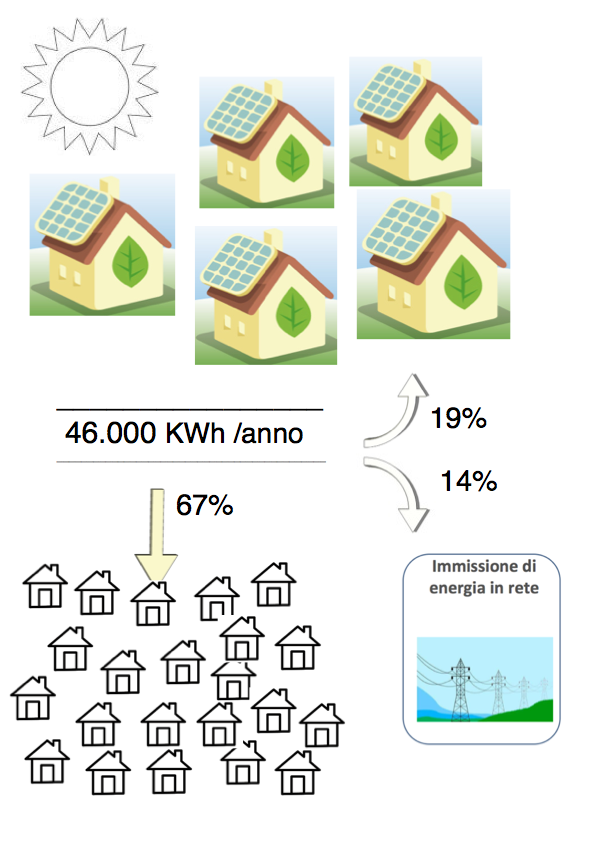 benefici economici
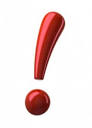 I ricavi stimati sono pari a 8.790 euro/anno 
di cui 1.750 euro/anno saranno accantonati per i costi di gestione – comprensivi di manutenzione impianto e gestione amministrativa della CER. 

I ricavi netti saranno destinati a progetti locali: in collaborazione con Casa Betania – membro CER – e i Servizi sociali, saranno individuate famiglie in situazioni di fragilità economica e/o e sarà strutturato un progetto specifico di contrasto alla vulnerabilità. 

Non è prevista una ripartizione dei benefici fra i membri

                 …
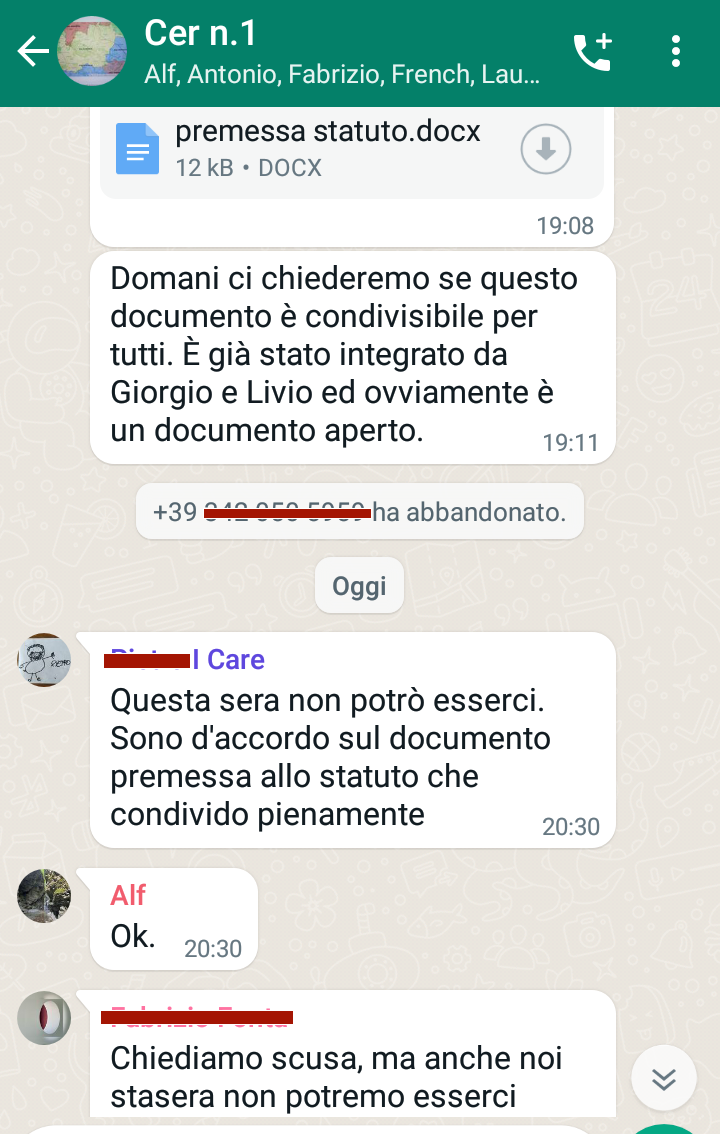 Statuto
CER solidale

Statuto / Regolamento
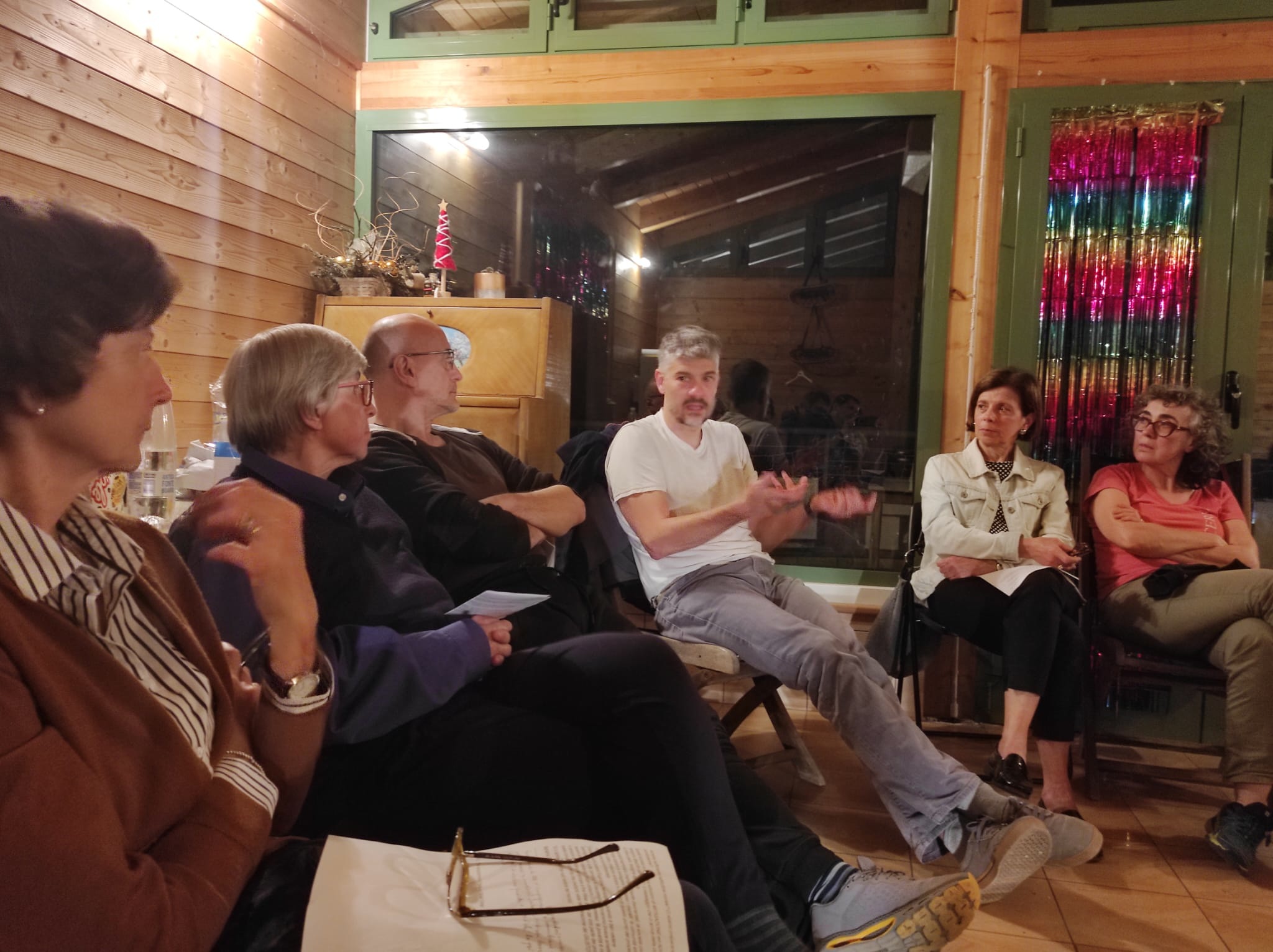 icarereggioemilia@gmail.com
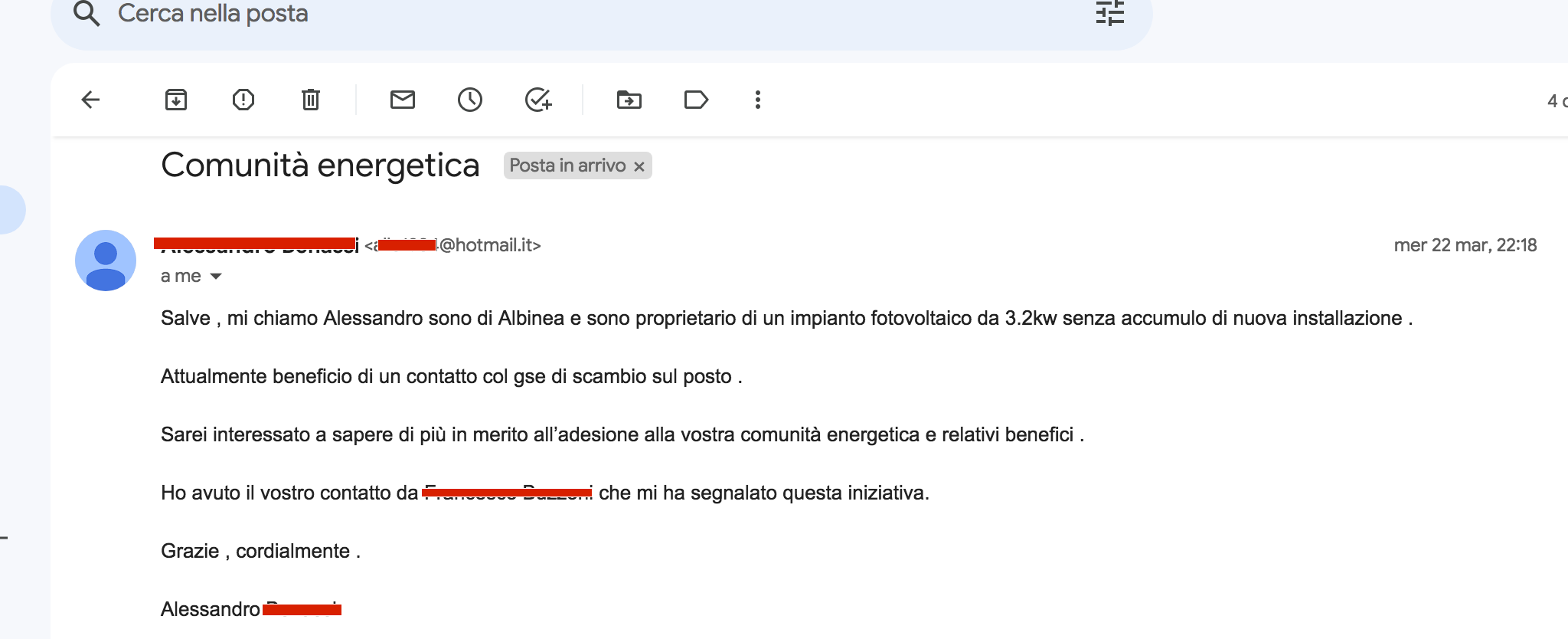 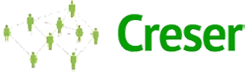 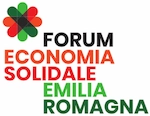 I benefici apportati dalle CER
BENEFICI AMBIENTALI: 
aumento della produzione di energia rinnovabile; 
riduzione delle perdite di rete (solo bassa tensione).
BENEFICI ECONOMICI: 
riduzione della bolletta grazie all'energia autoconsumata (individualmente);
accesso alle tariffe incentivanti sull'energia condivisa (collettivamente);
cumulabilità con altri contributi es. 50%
BENEFICI SOCIALI:
contrasto alla povertà energetica;
sostegno ai soggetti più fragili.
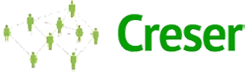 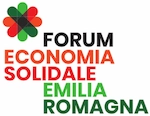 Cosa altro possono fare le CER
Responsabilizzazione del nostro «Perimetro sociale»: (lotta allo spopolamento, attivazione di pratiche virtuose, inclusione sociale, lotta alla povertà energetica, …)
Miglioramento della qualità di vita del territorio (installazione di colonnine di ricarica, arricchimento della dotazione dei parchi, acquisto di auto elettriche in car sharing, miglioramento dell’illuminazione urbana…)
Autonomia di decisione sulla destinazione dei contributi
Consapevolezza e controllo del processo
Attenzione a soggetti Profit
Attenzione al ruolo dei Comuni
Spunto per cambiare lo stile di vita
Comportamento energetico: passare da consumare senza controllo a:
Consumare quello che produciamo (Autoconsumo individuale)
Consumare quando c’è produzione locale (Autoconsumo collettivo)

Recuperare le relazioni tra persone
Prossimi passi (in attesa dei decreti attuativi)




COSTITUZIONE DI FORMA GIURIDICA
(ANR, AR, COOP, Fondazione)
A medio termine: 


Divulgazione

Favorire nuove CER come strumenti 
di aggregazione, consapevolezza, azione
www.icarereggioemilia.it
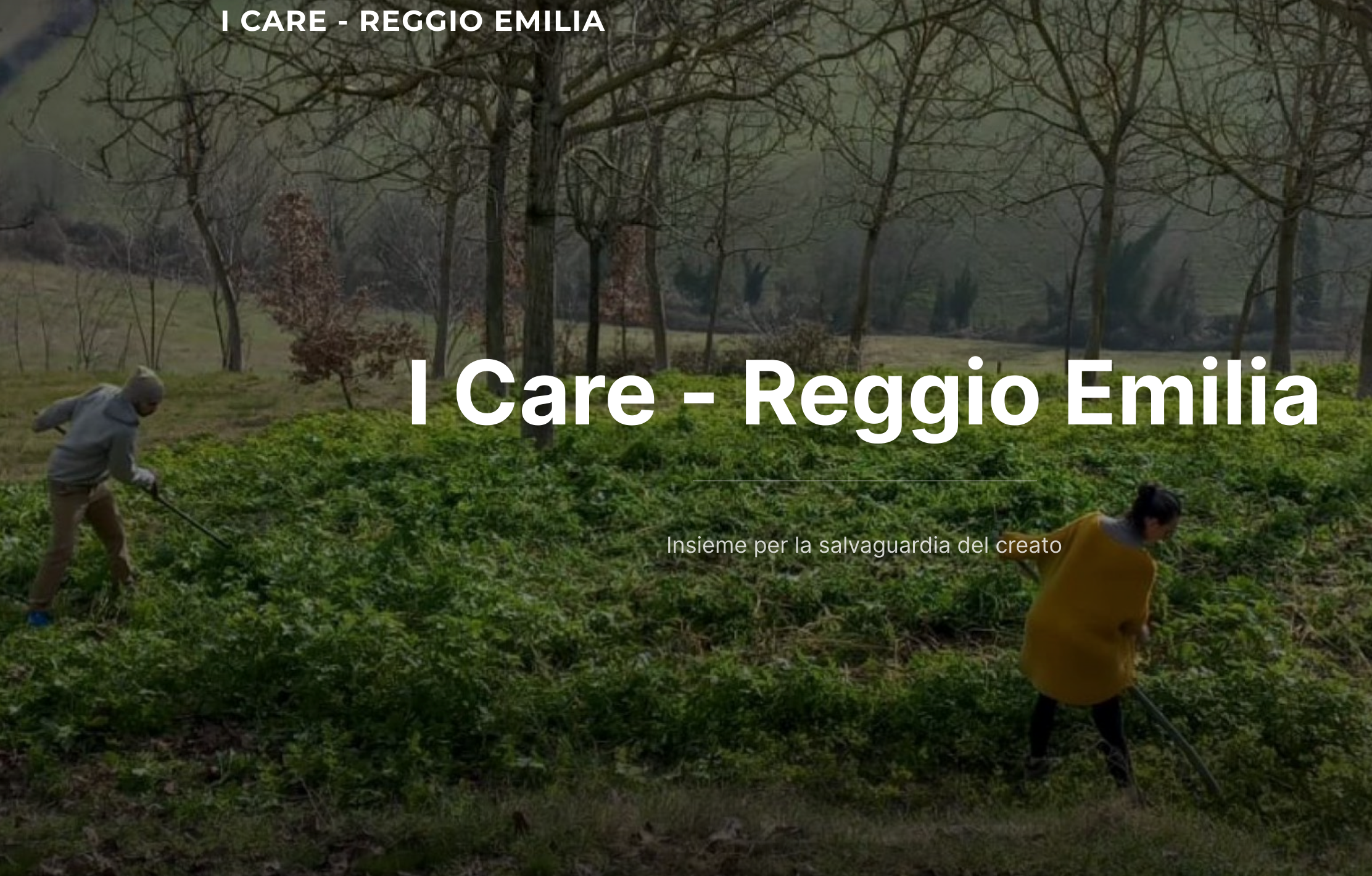 icarereggioemilia@gmail.com
end
I benefici economici sociali e ambientali
Benefici
energia 
condivisa
Benefici
energia
immessa in rete
RICAVO CER
Restituzione del capitale investito
 azzeramento spese di gestione

Riduzione costi energetici
Lotta alla povertà energetica
Attività sociali/culturali
Servizi di prossimità
Welfare locale

Riduzione emissioni climalteranti
CER: passaggi normativi
RED2: 2001

2020: Recepimento italiano RED2: Legge 8 del 28 febbraio per impianti <200 kW con menmbi sottesi alla stessa cabina di trasformazione media/bassa tensione (secondaria)
Il DM MISE stabilisce l’incentivo sull’energia condivisa in tempo reale in 110 €/MWh 

Il DL 199/2021 porta le dimensioni a 1 MW e allarga la condivisione alla cabina primaria (Alta/media)
pensieri sparsi…
Non è possibile una transizione energetica senza le famiglie.
La transizione ecologica richiede un’elettrificazione di massa.
Dobbiamo passare da un consumo senza controllo a:
Consumare quello che produciamo (Autoconsumo individuale);
Consumare quando c’è produzione locale (Autoconsumo collettivo).
L’efficienza energetica non basta. Occorre anche: 
Consumare meno energia; 
Muoverci meno e meglio;
Usare meno merci
Le Comunità Energetiche sono un’occasione per: 
Riflettere sulle nostre abitudini;
Rimettere al centro la Comunità.
I numeri della Rete italiana (2021)
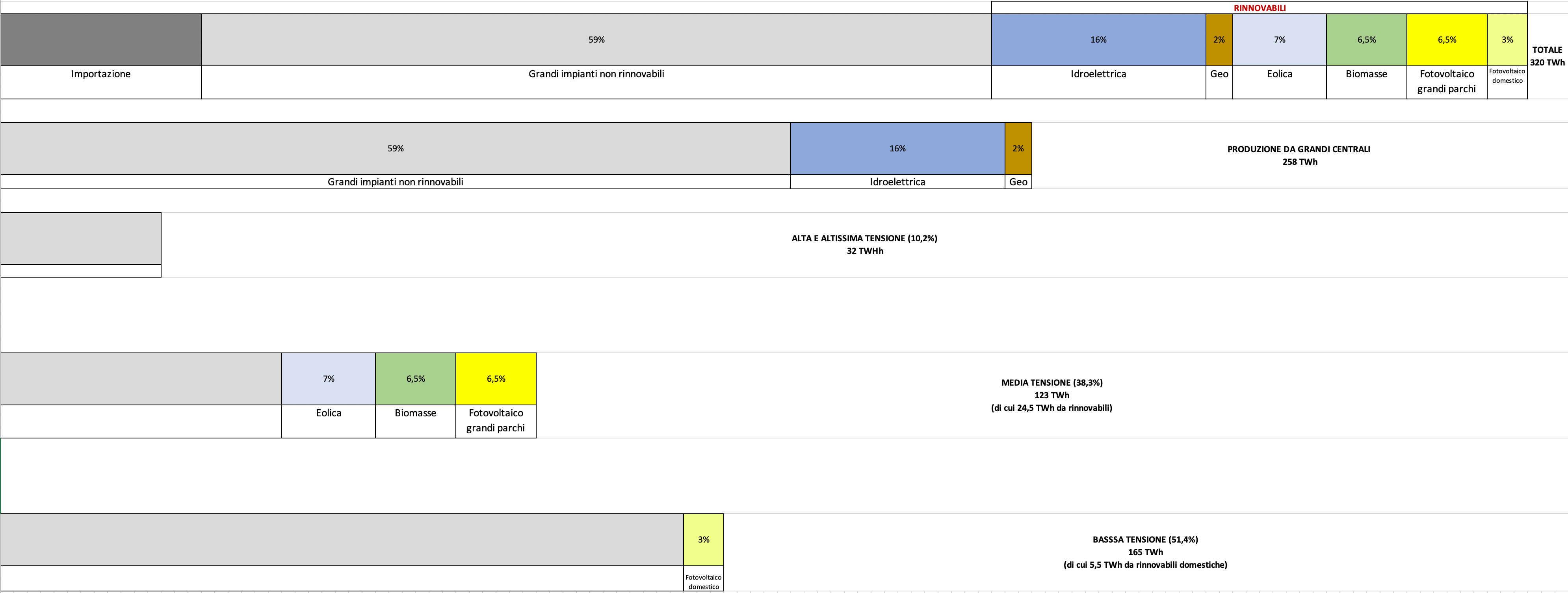 Fonte: Terna SpA
https://www.terna.it/it/sistema-elettrico/statistiche/pubblicazioni-statistiche
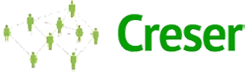 Transizione energetica: da consumatori a «prosumers»
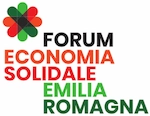 CONSUMER
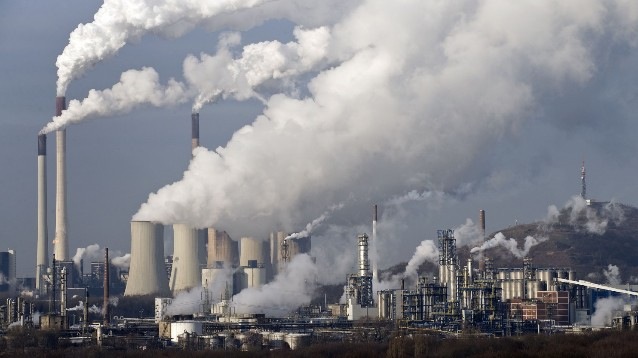 La Transizione energetica dalle fonti fossili a quelle rinnovabili passa oggi per l’elettrificazione


Questa trasformazione può avvenire in forma individuale oppure, in maniera più efficiente e più sociale, in forma collettiva attraverso le Comunità Energetiche Rinnovabili (CER)

Condividendo energia rinnovabile diffusa il consumatore può trasformarsi in pro-sumer (produttore-consumatore) di energia autoprodotta
PROSUMER
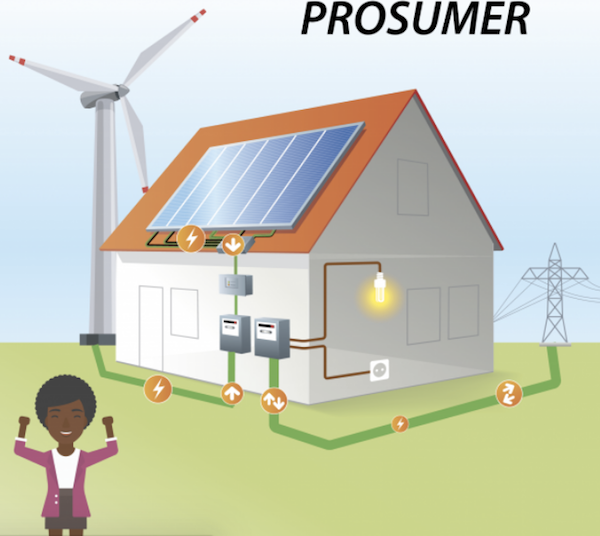 fonte: CRESER